TOÁN 1
Tuần 11
Bài 26: Luyện tập
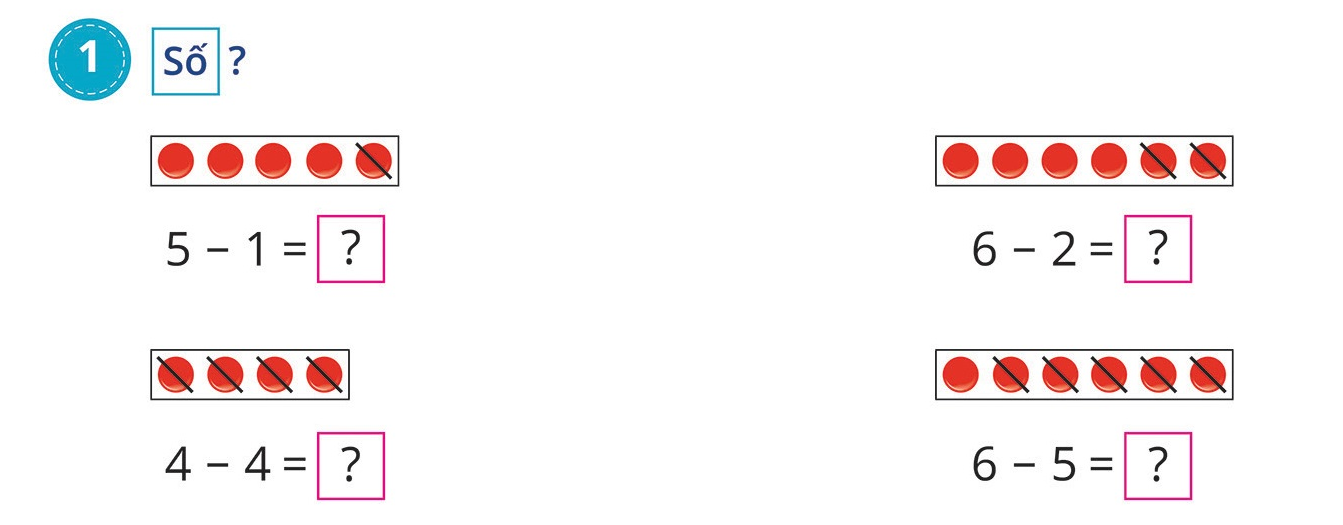 Số
1.          ?
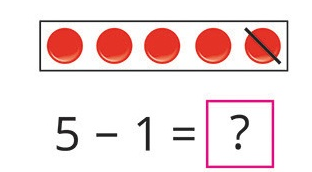 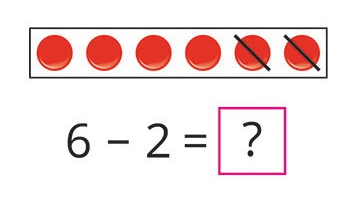 4
4
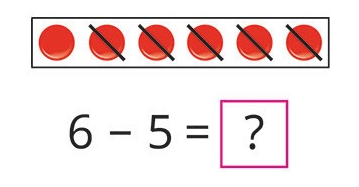 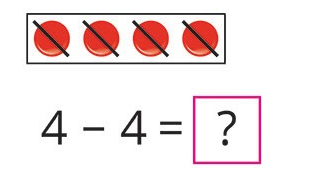 0
1
2. Tính
1 – 1 
4 – 1
3 – 1
5 – 2 
2 – 1
3 – 2
5 – 4 
6 – 1
4 – 3
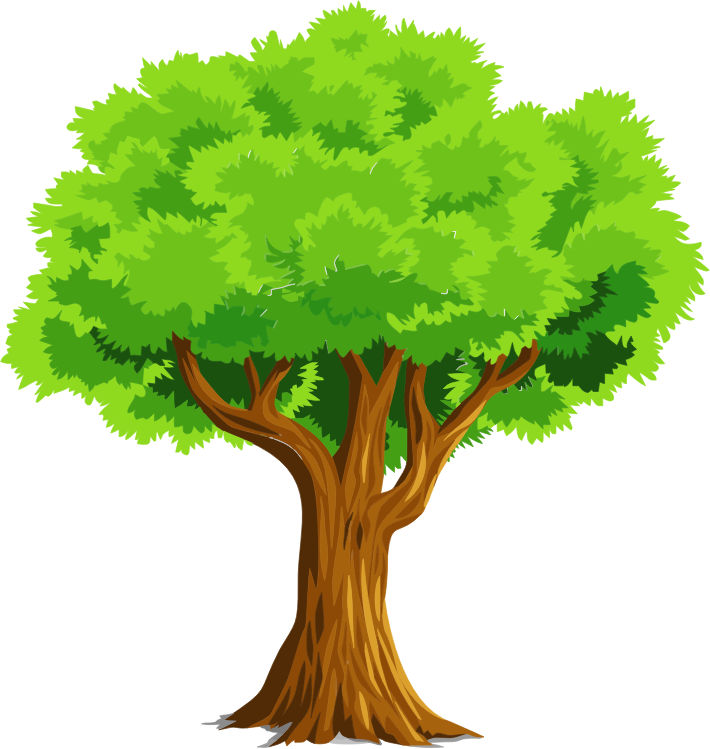 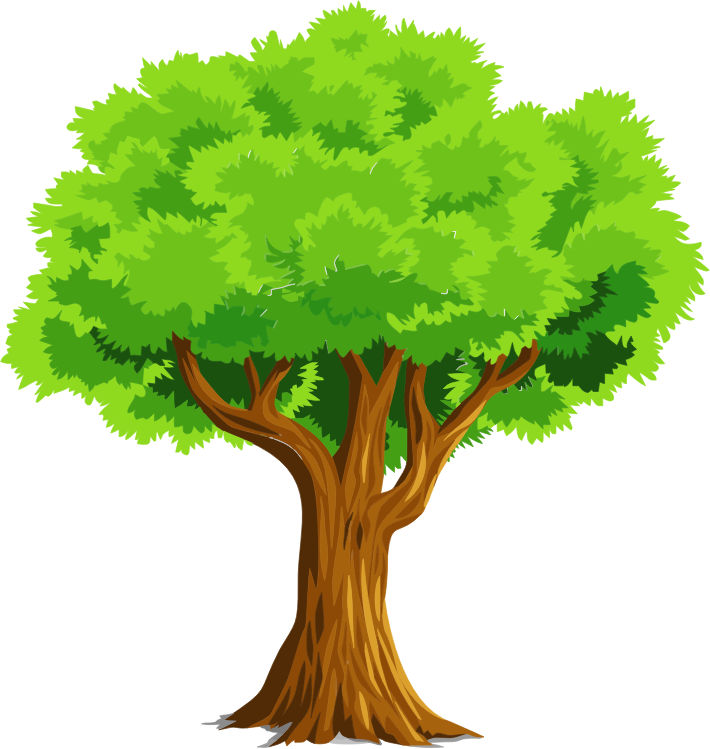 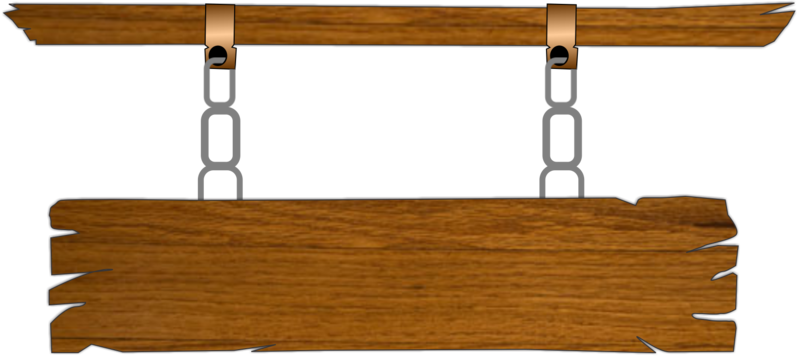 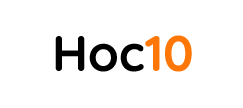 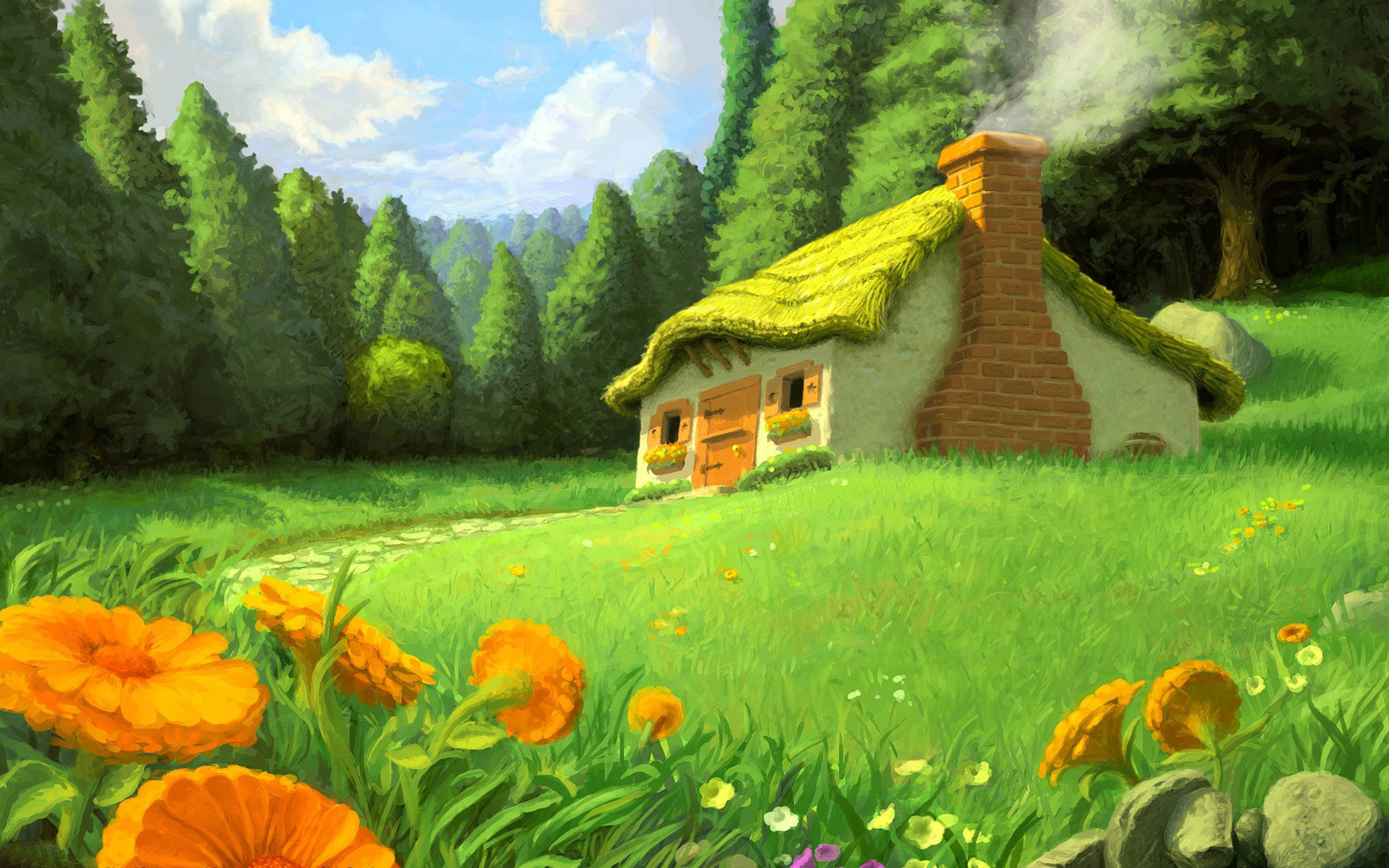 CHƠI TRỐN TÌM 
CÙNG BẠCH TUYẾT VÀ 7 CHÚ LÙN
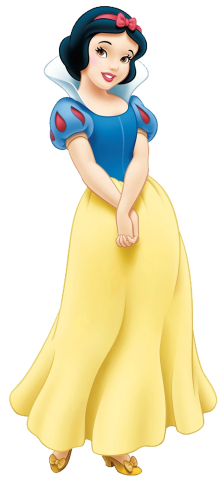 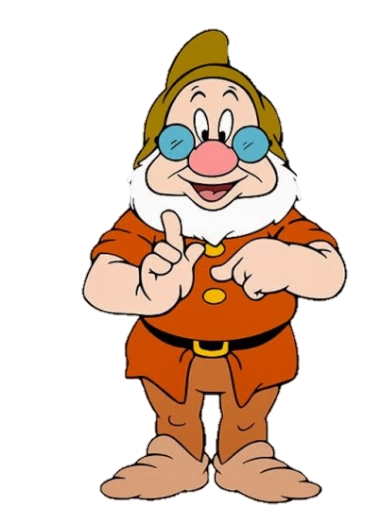 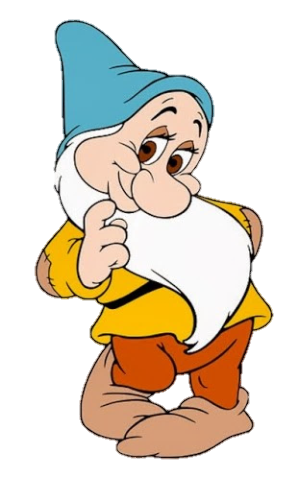 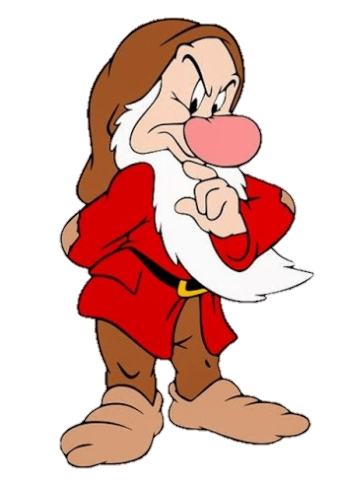 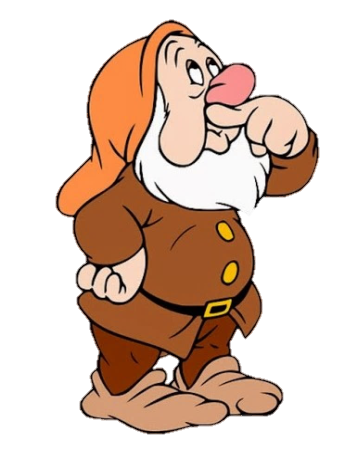 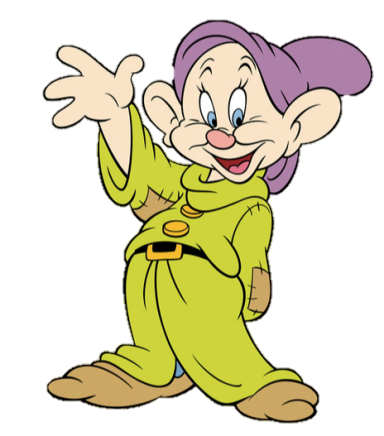 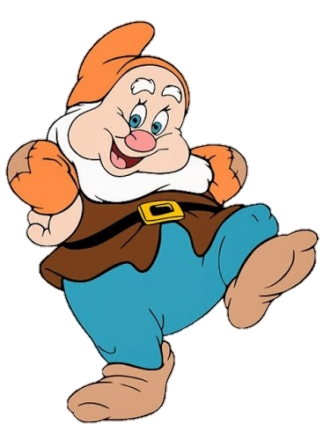 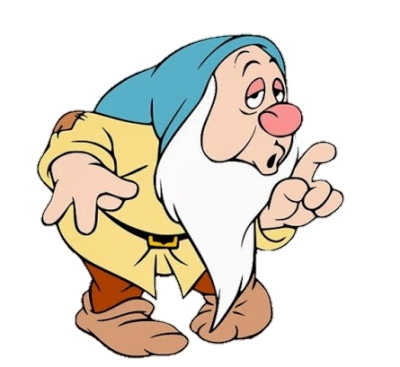 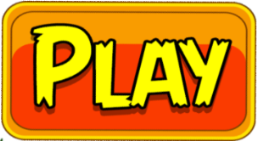 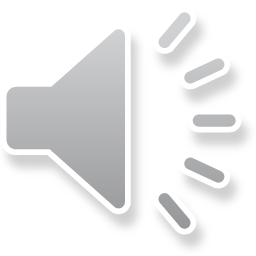 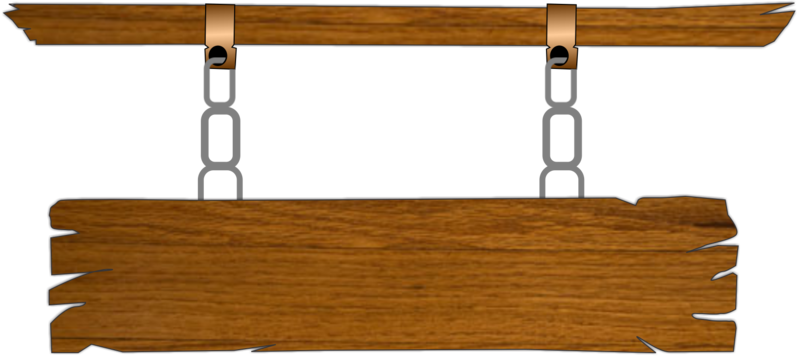 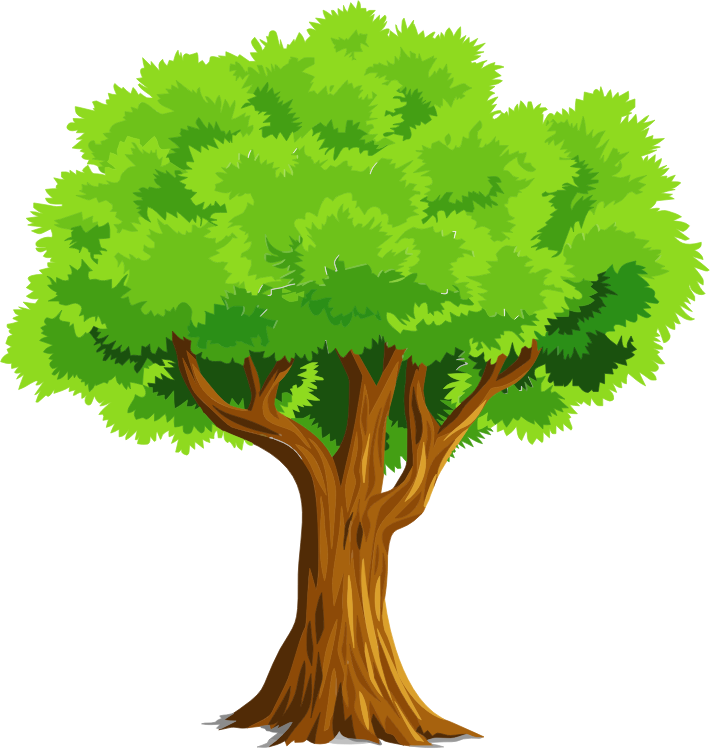 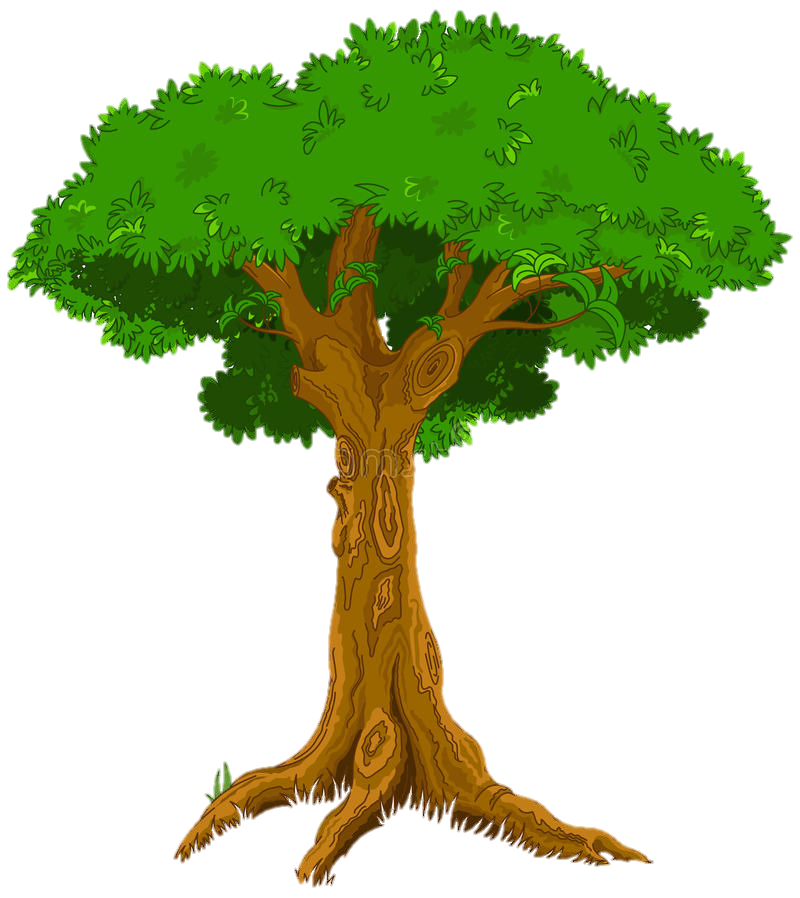 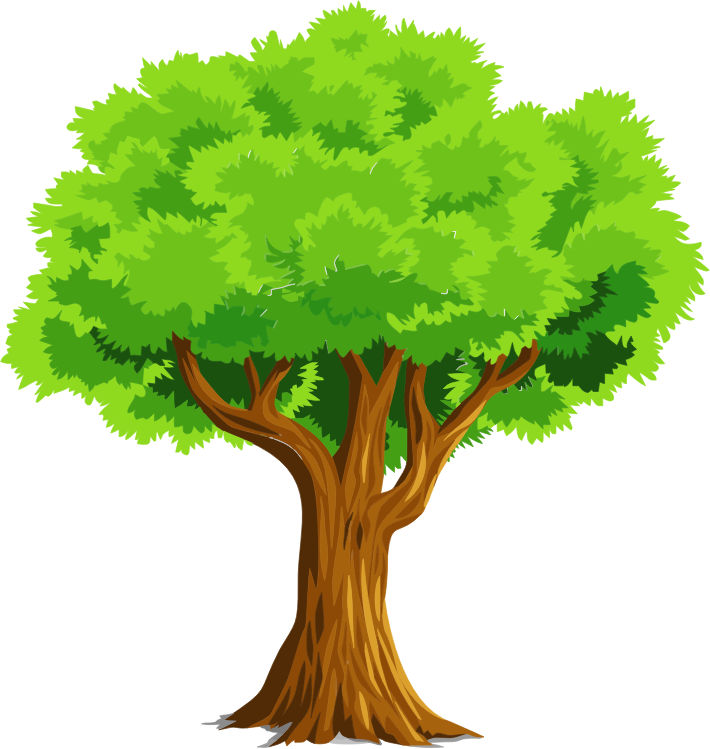 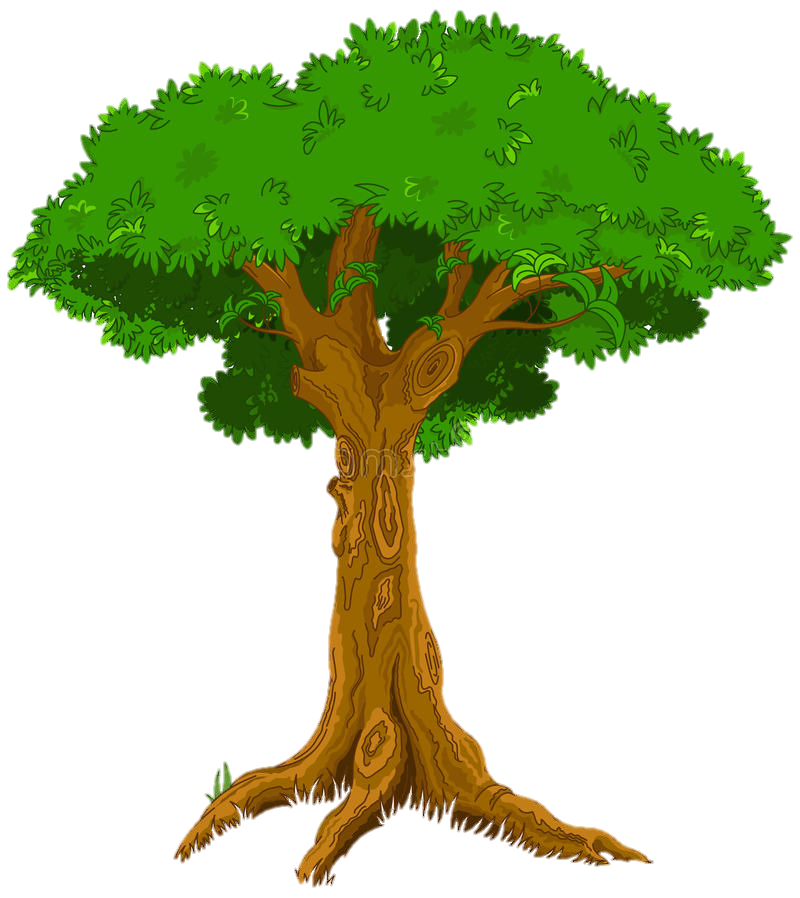 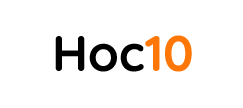 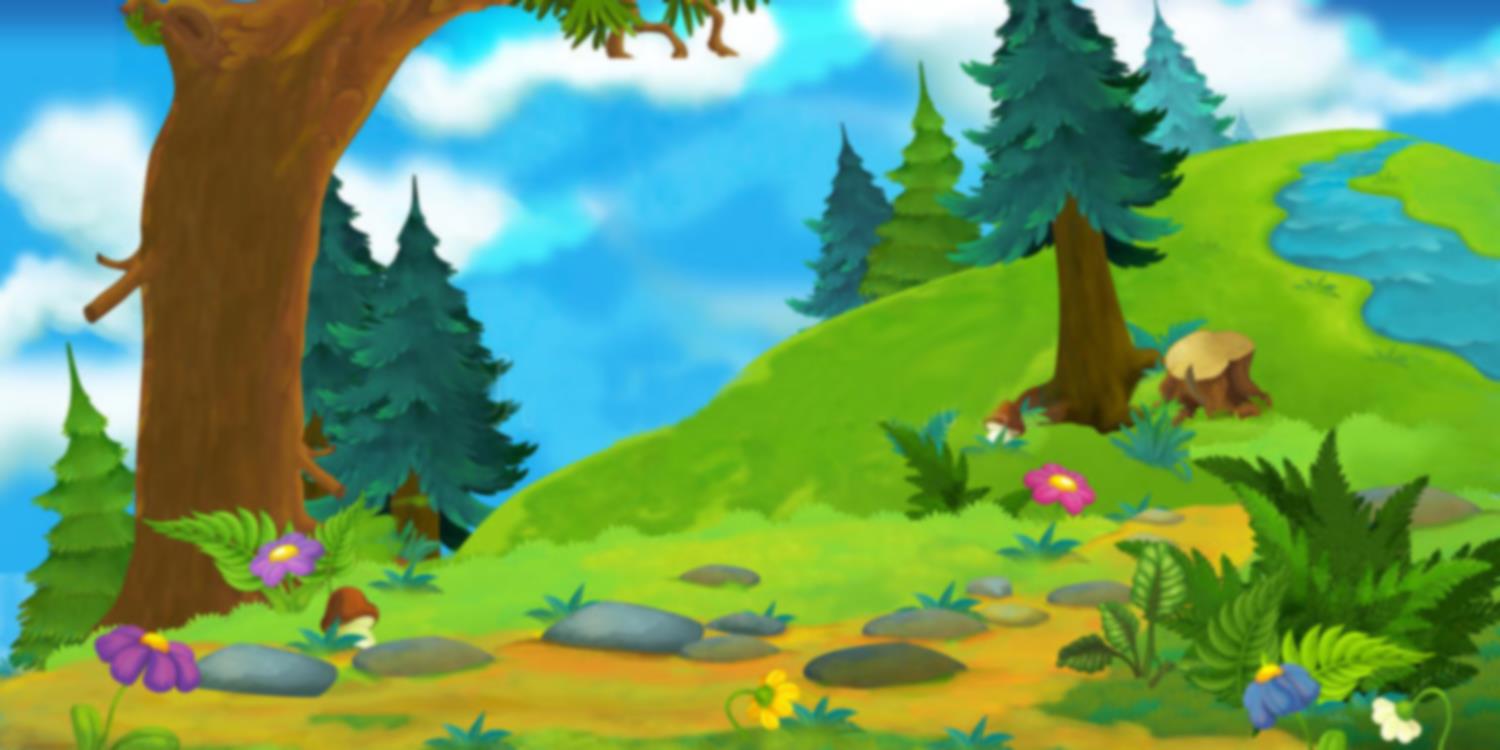 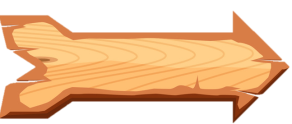 Bắt đầu!
1 - 1 =
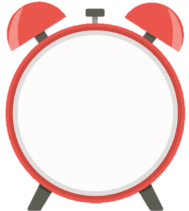 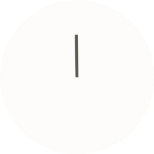 A.3
D. 0
B.2
C.1
HẾT GIỜ
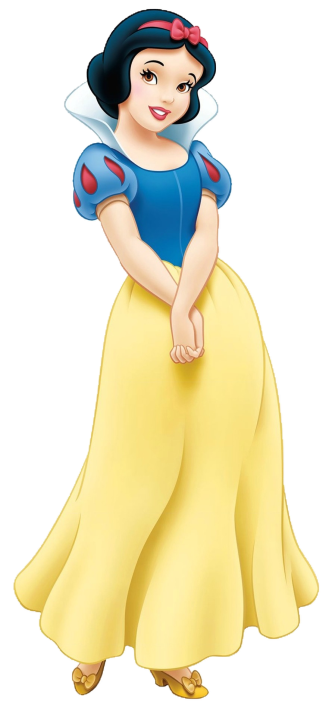 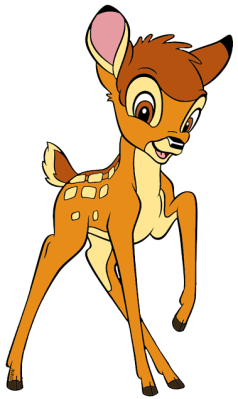 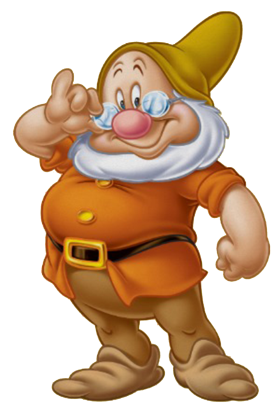 ĐÚNG RỒI
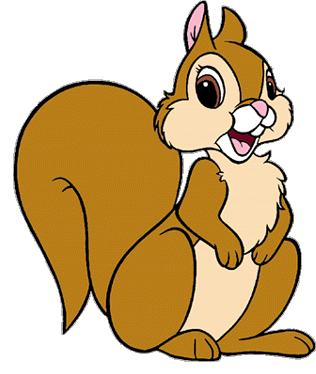 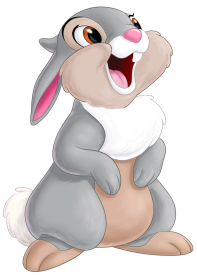 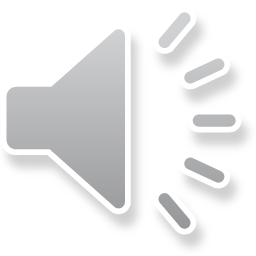 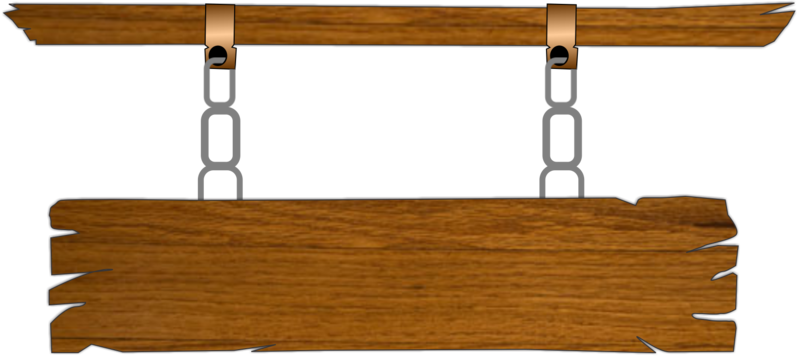 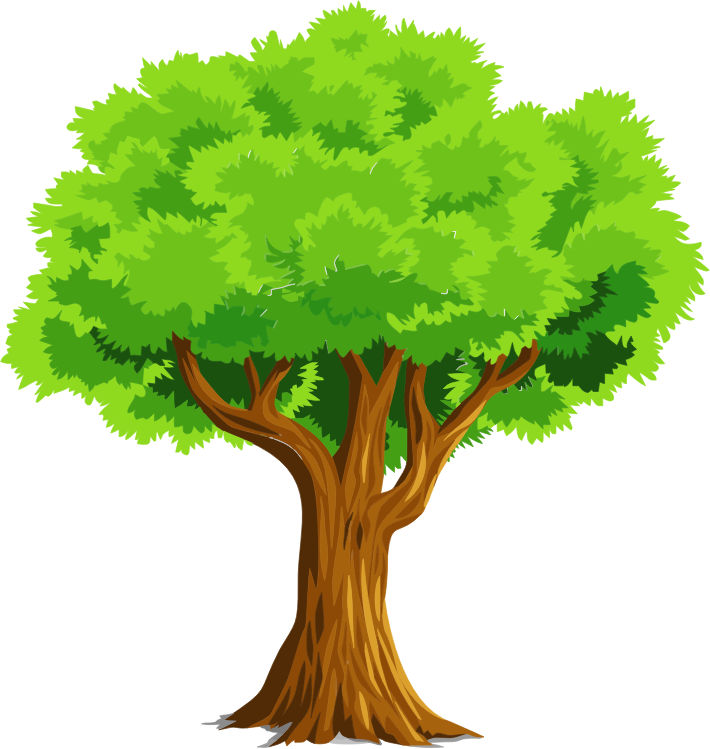 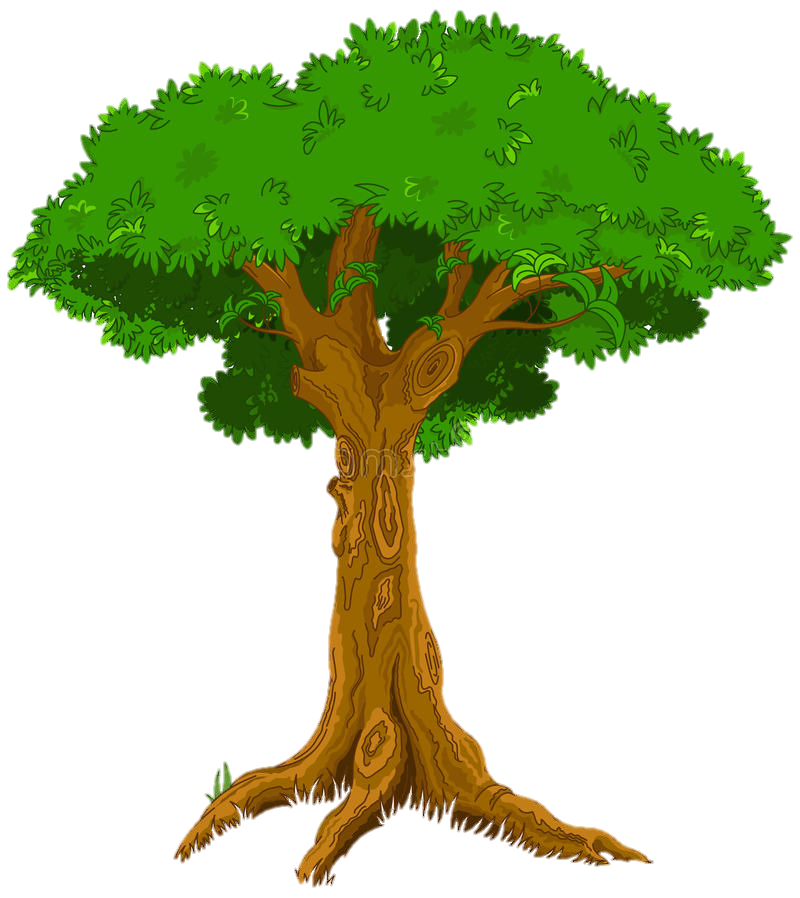 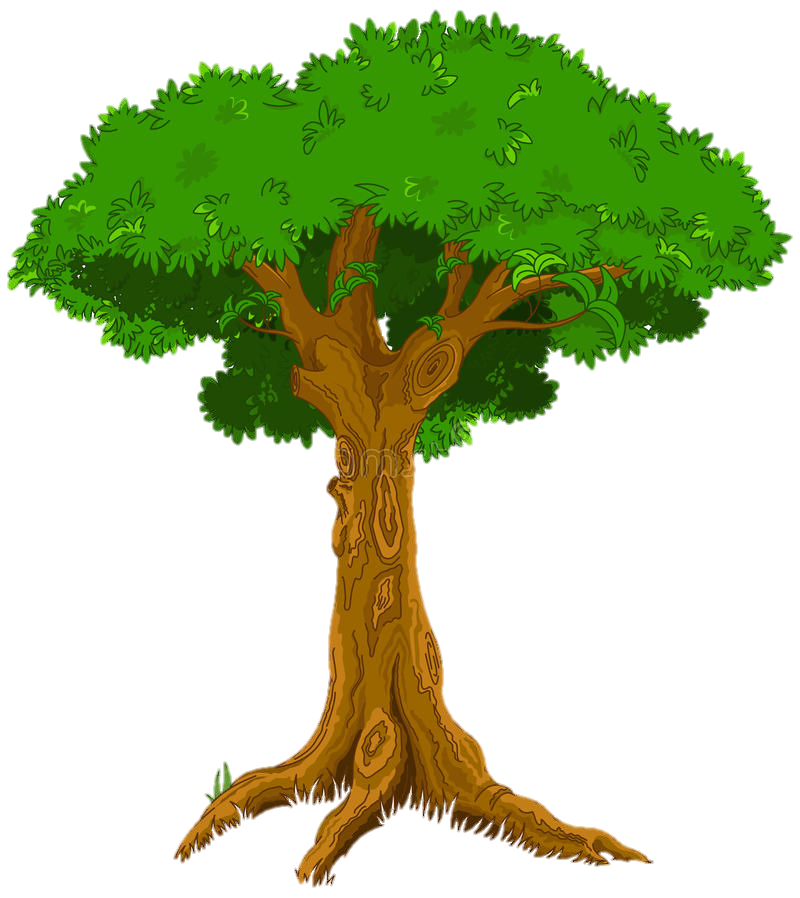 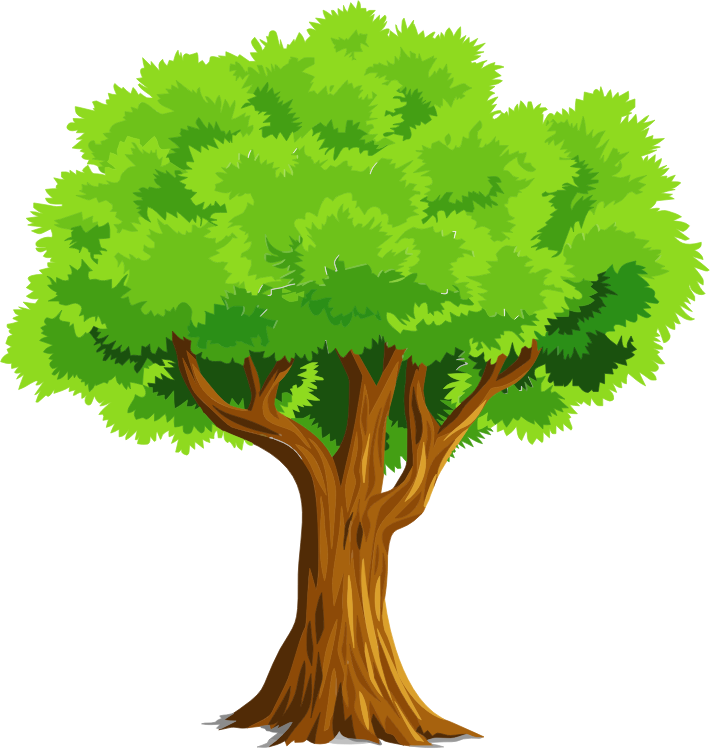 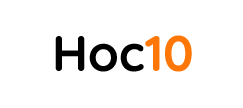 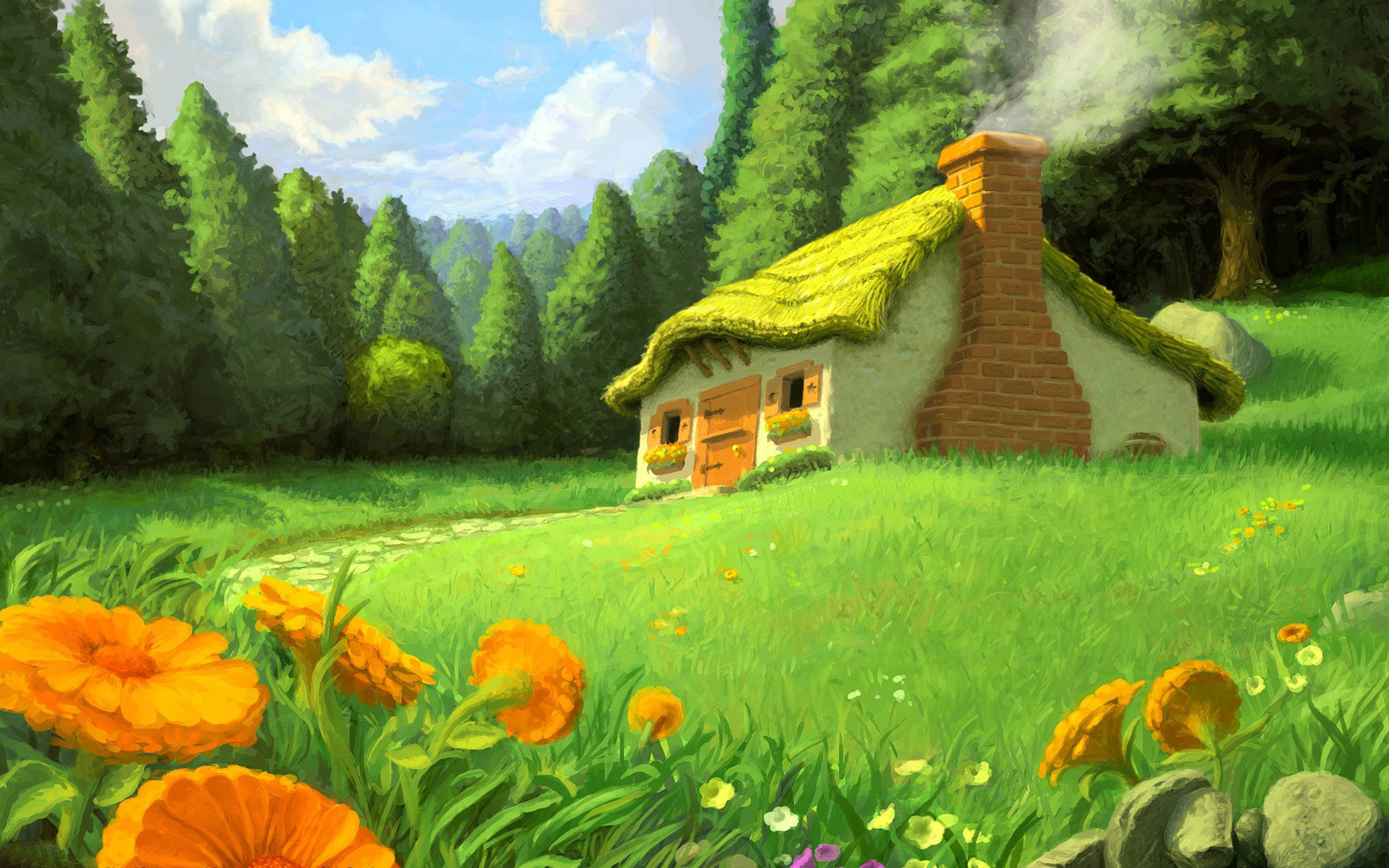 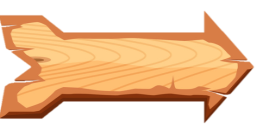 Bắt đầu!
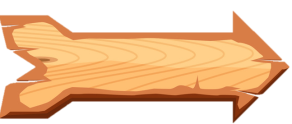 4 - 1 =
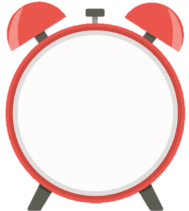 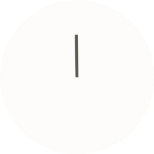 A.5
D.4
B.3
C.2
HẾT GIỜ
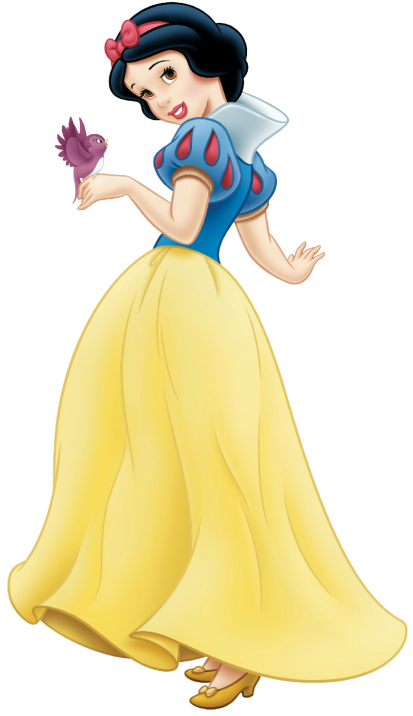 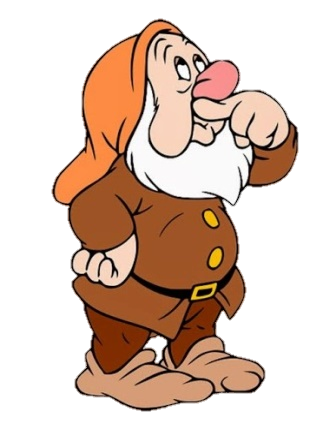 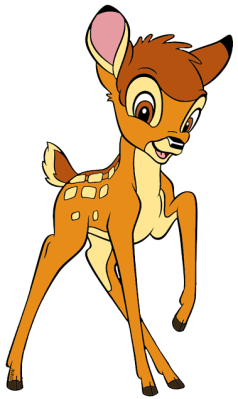 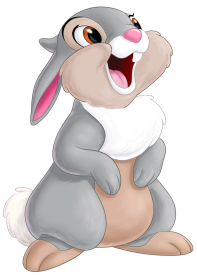 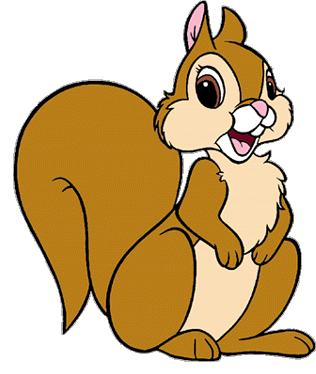 ĐÚNG RỒI
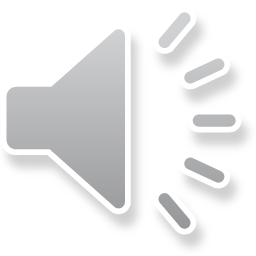 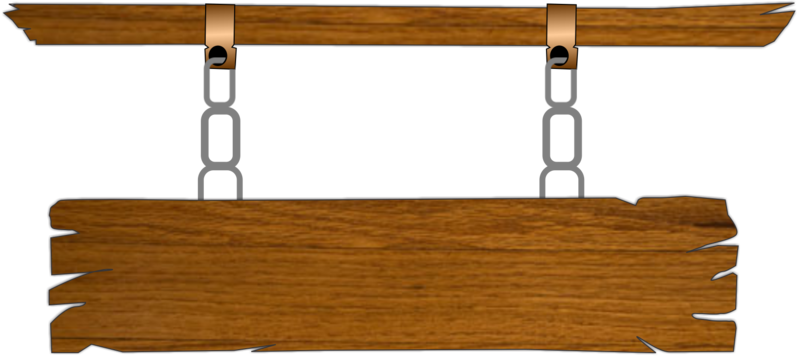 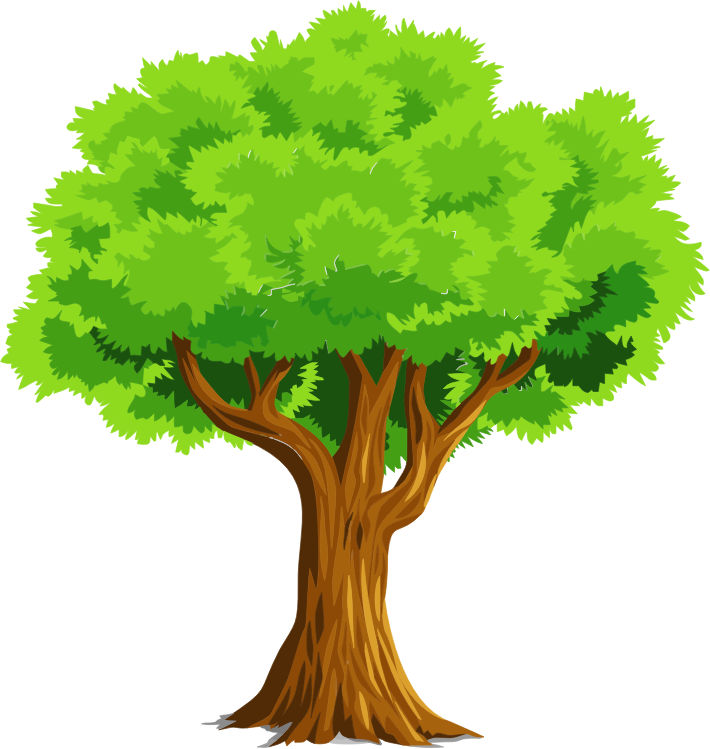 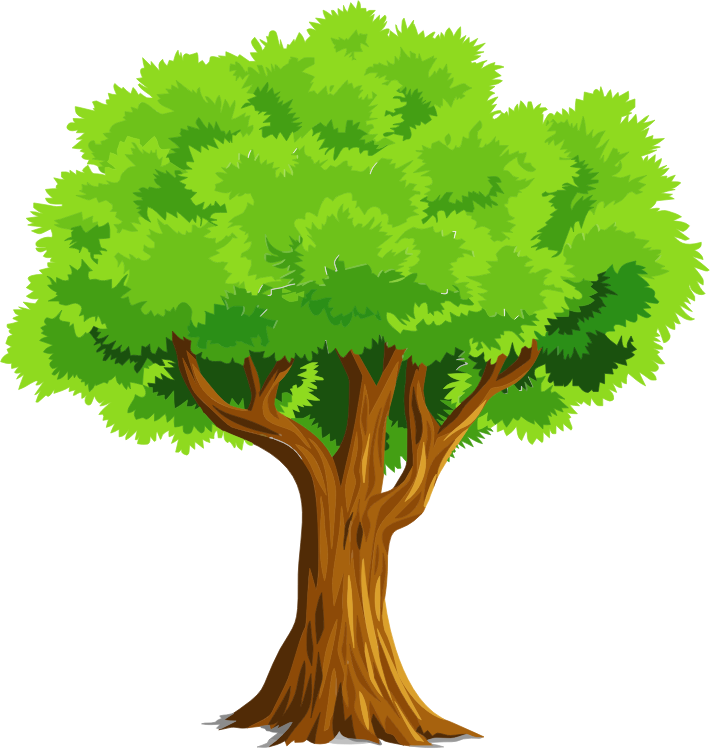 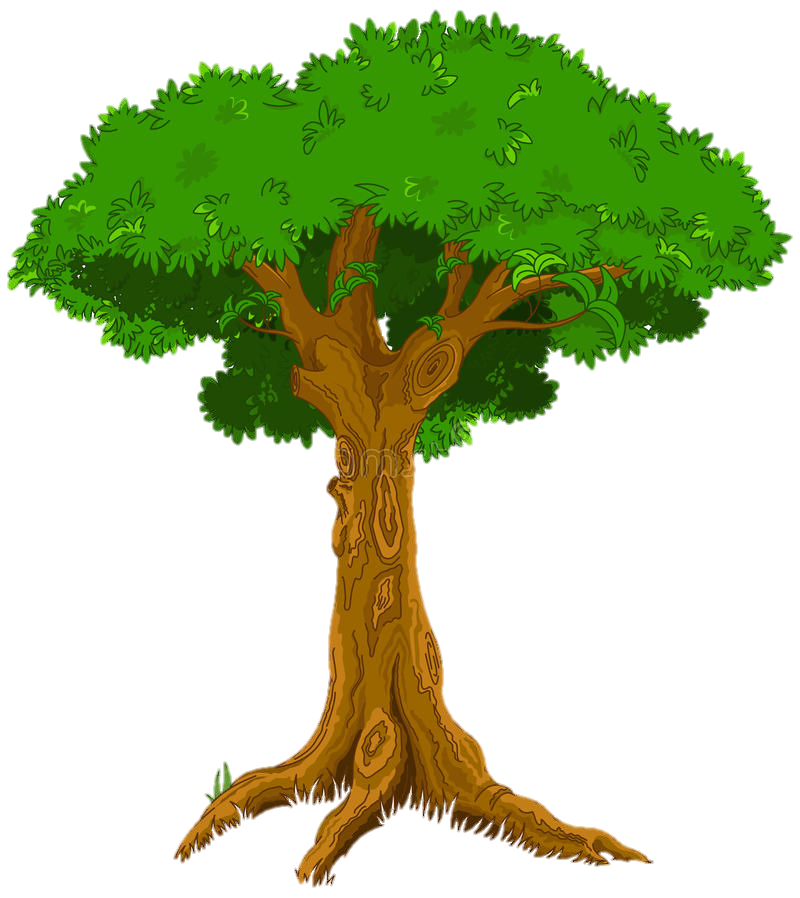 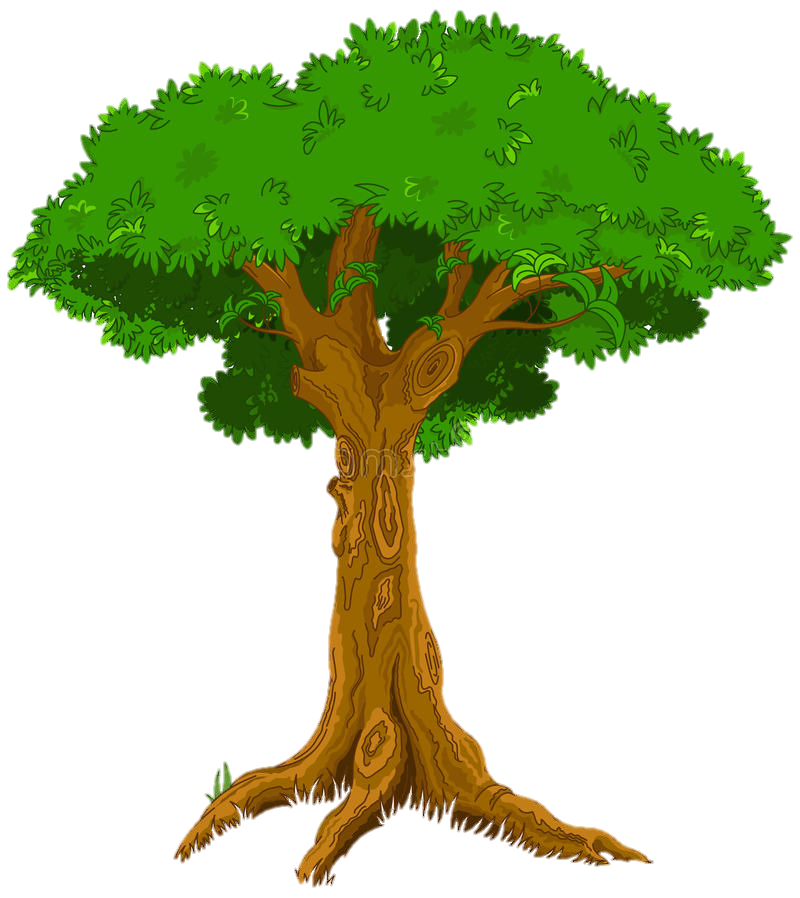 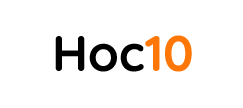 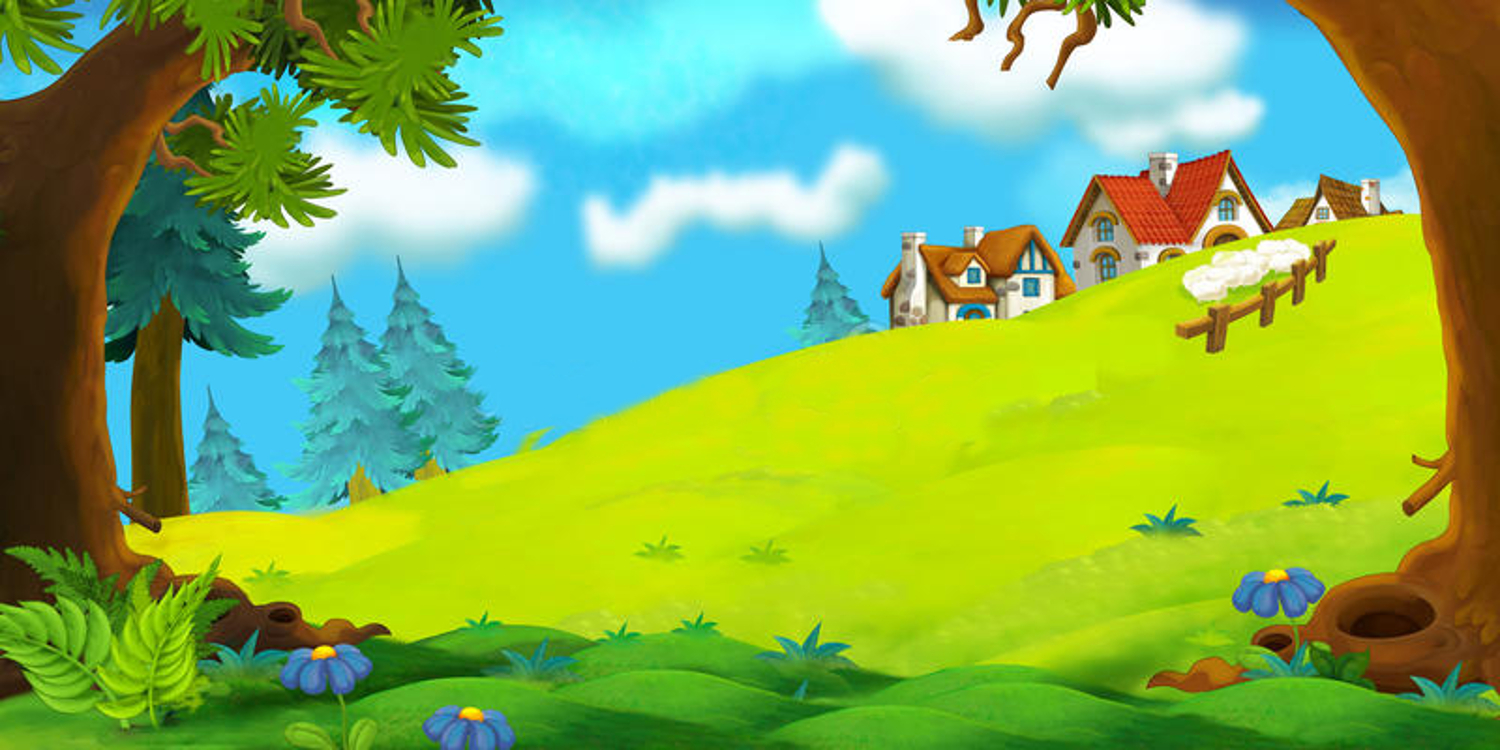 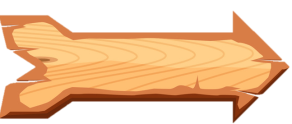 Bắt đầu!
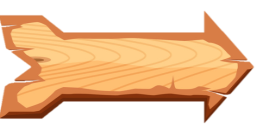 3 - 1 =
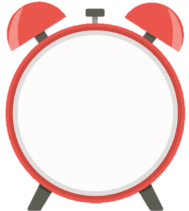 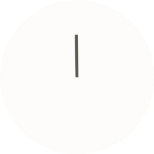 A.2
D.5
B.3
C.4
HẾT GIỜ
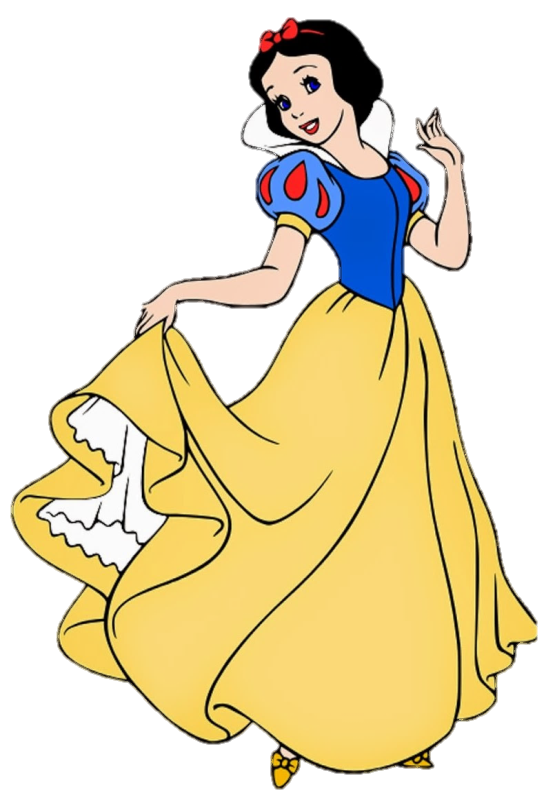 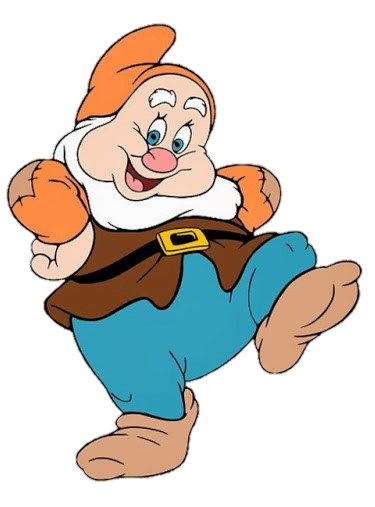 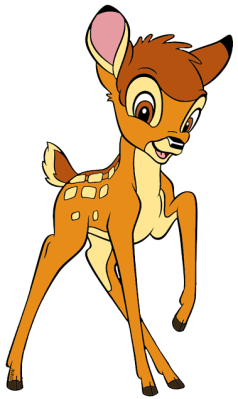 ĐÚNG RỒI
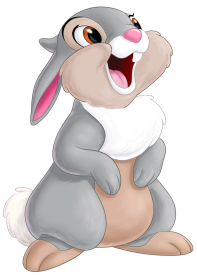 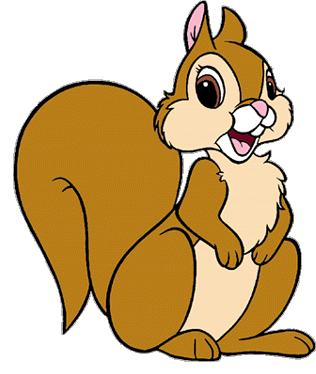 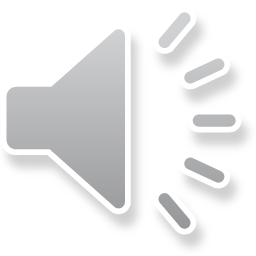 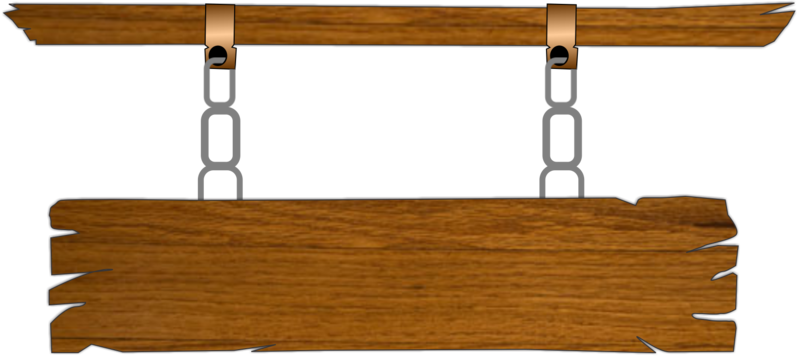 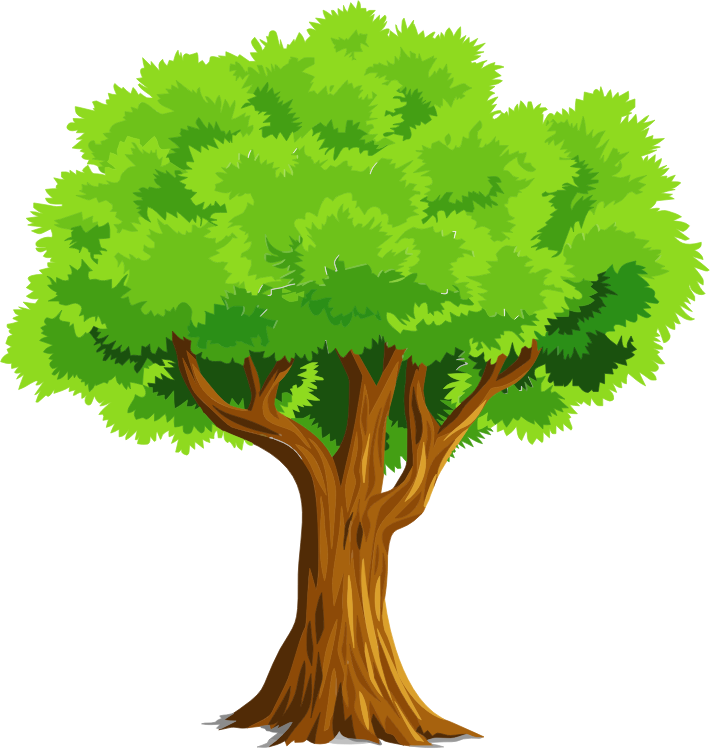 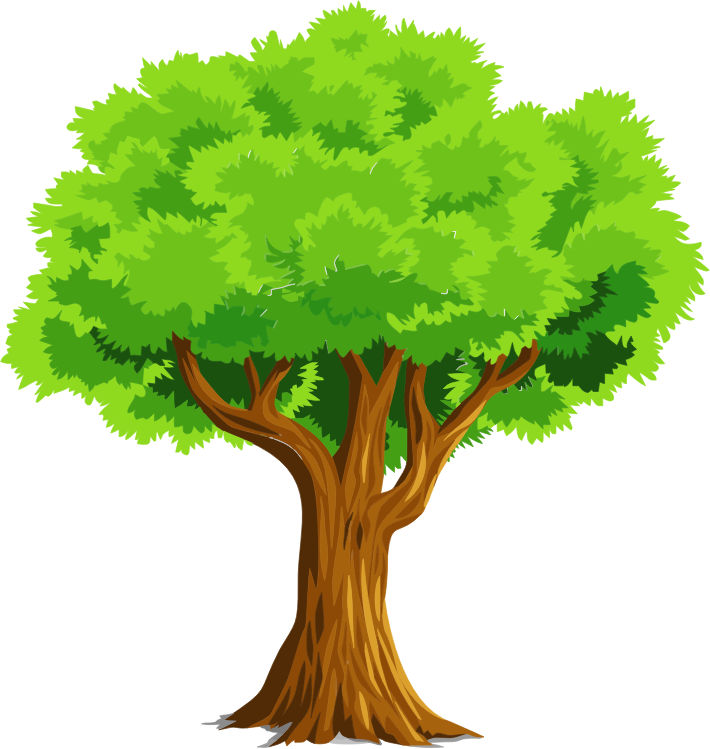 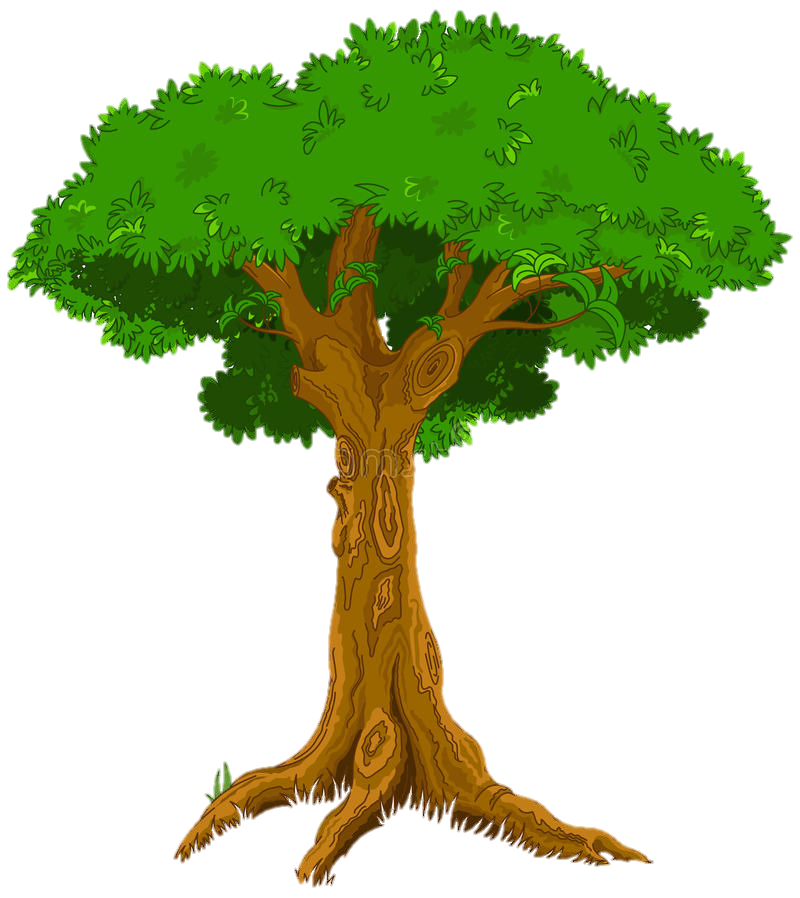 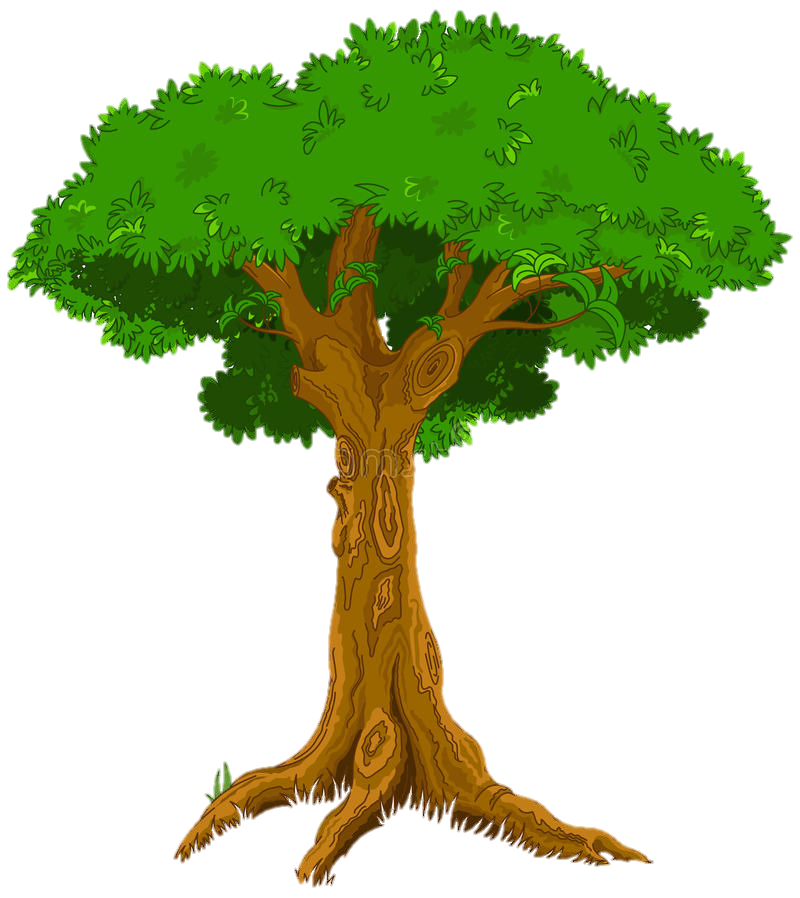 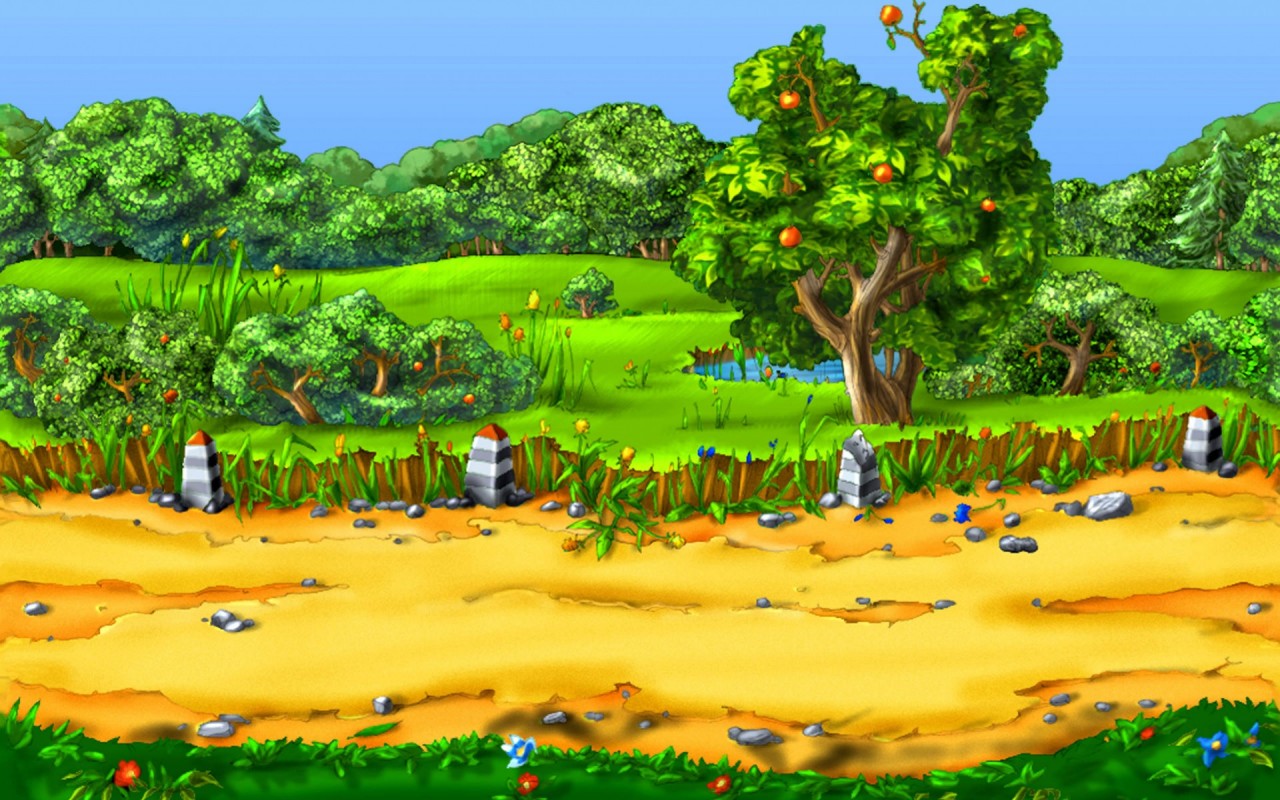 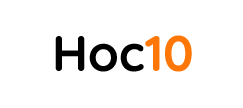 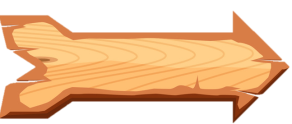 Bắt đầu!
5 - 2 =
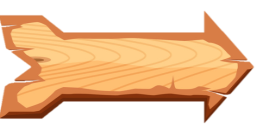 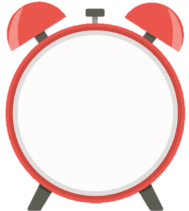 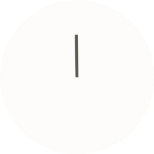 A.1
D.4
B.2
C.3
HẾT GIỜ
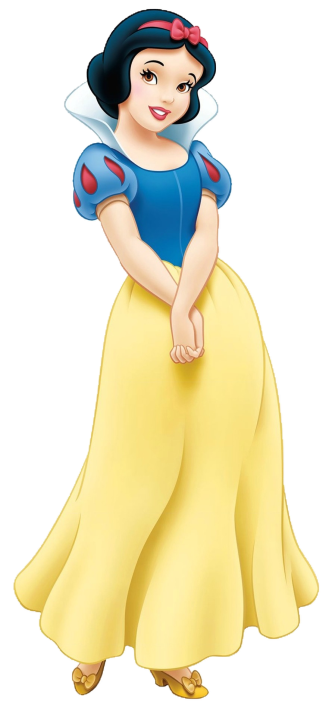 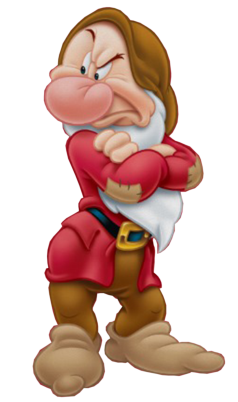 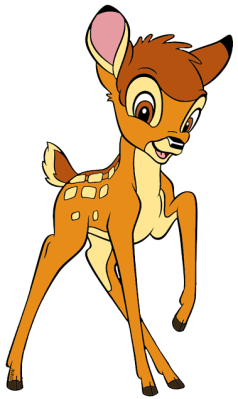 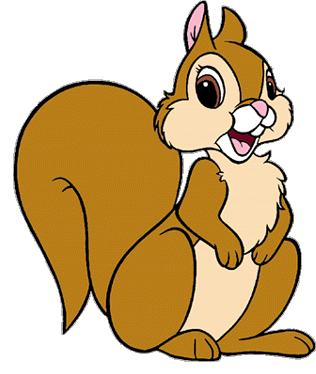 ĐÚNG RỒI
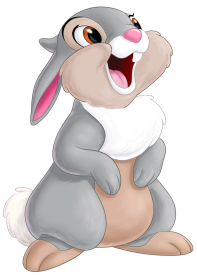 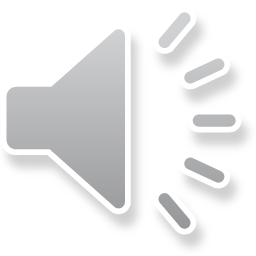 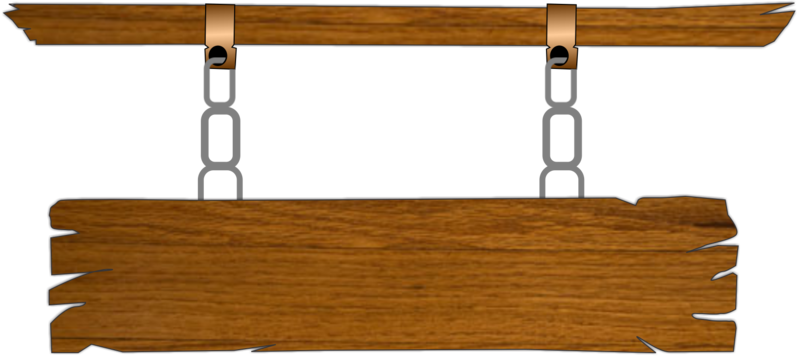 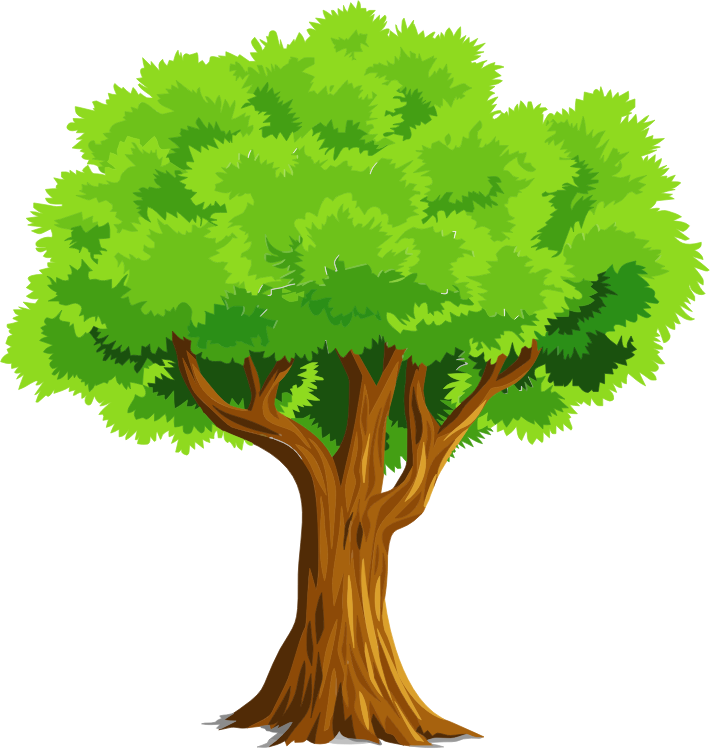 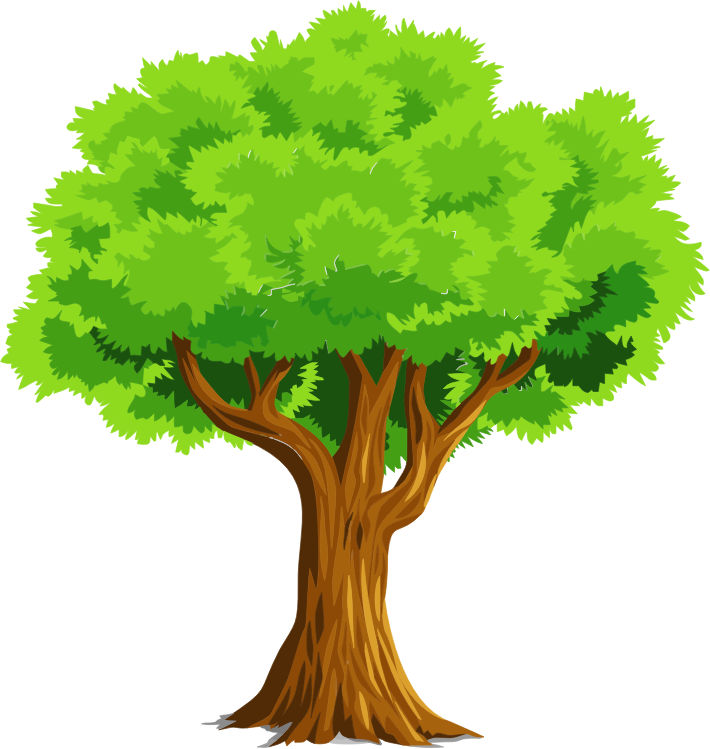 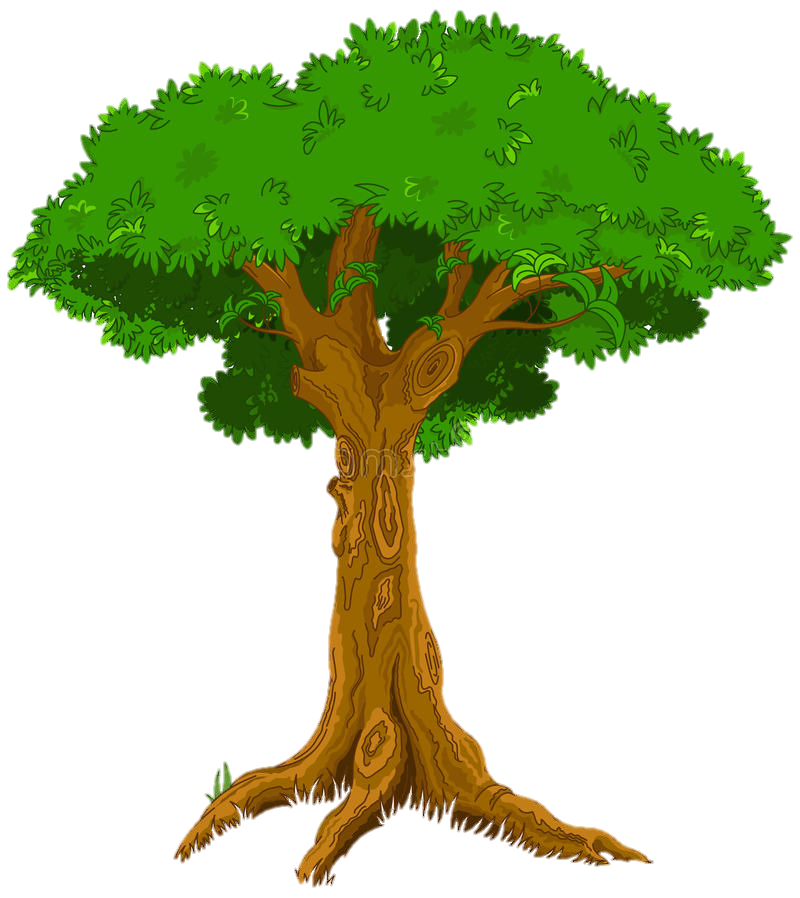 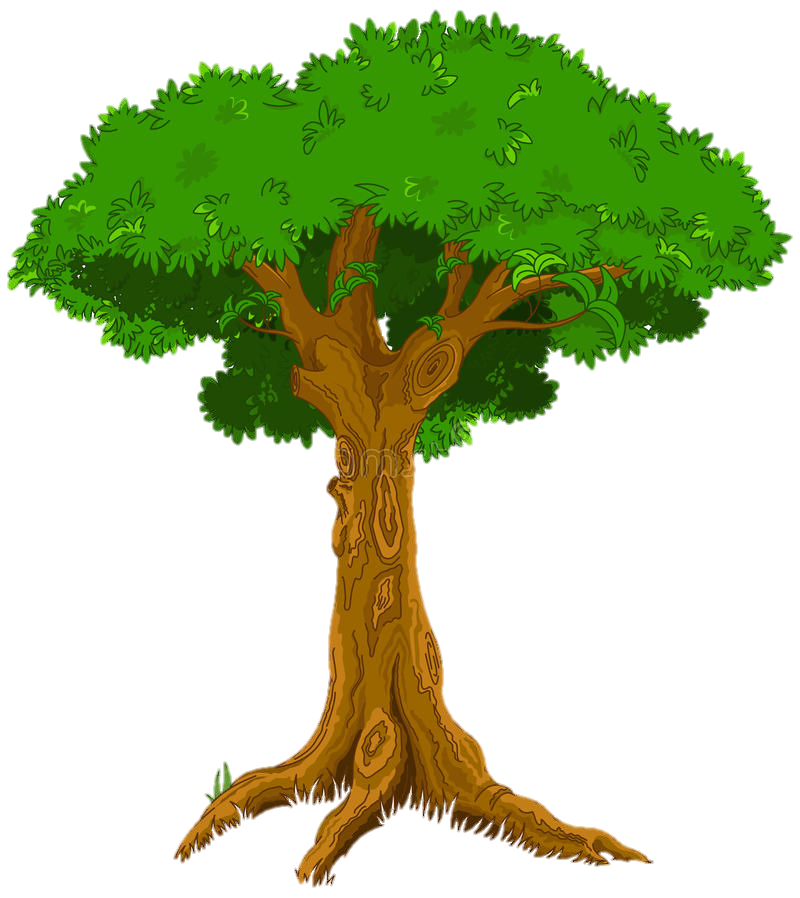 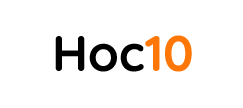 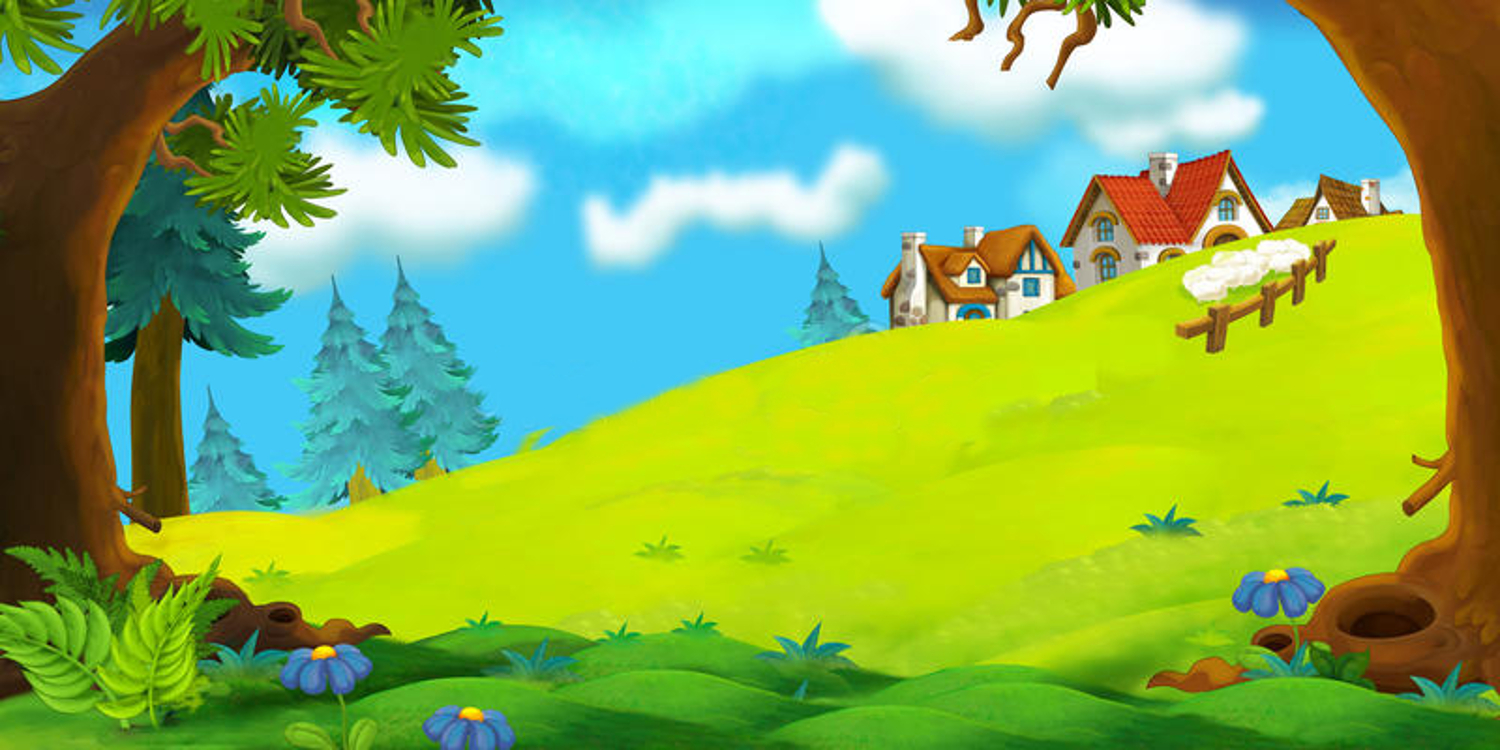 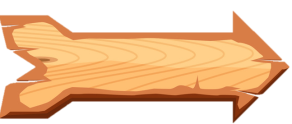 Bắt đầu!
2 - 1 =
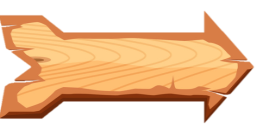 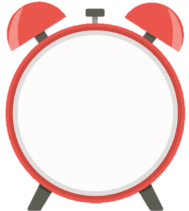 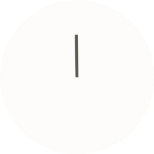 A. 0
D.3
B.1
C.2
HẾT GIỜ
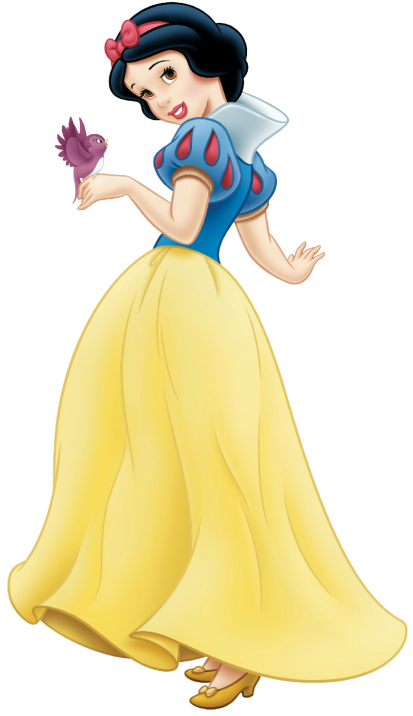 ĐÚNG RỒI
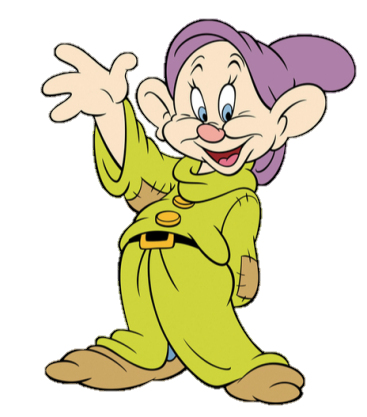 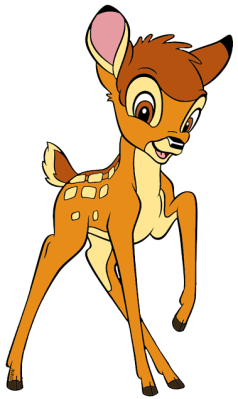 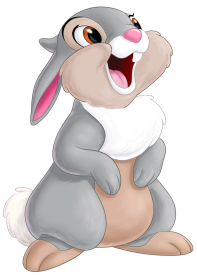 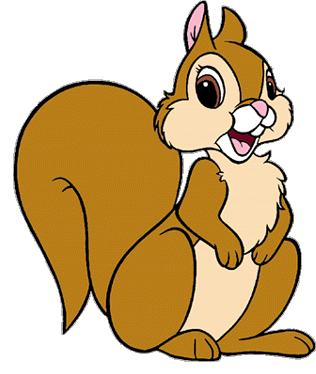 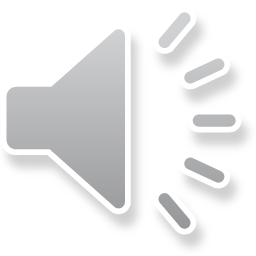 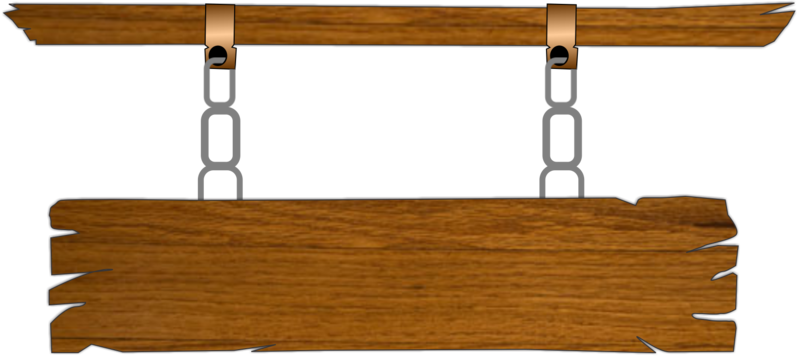 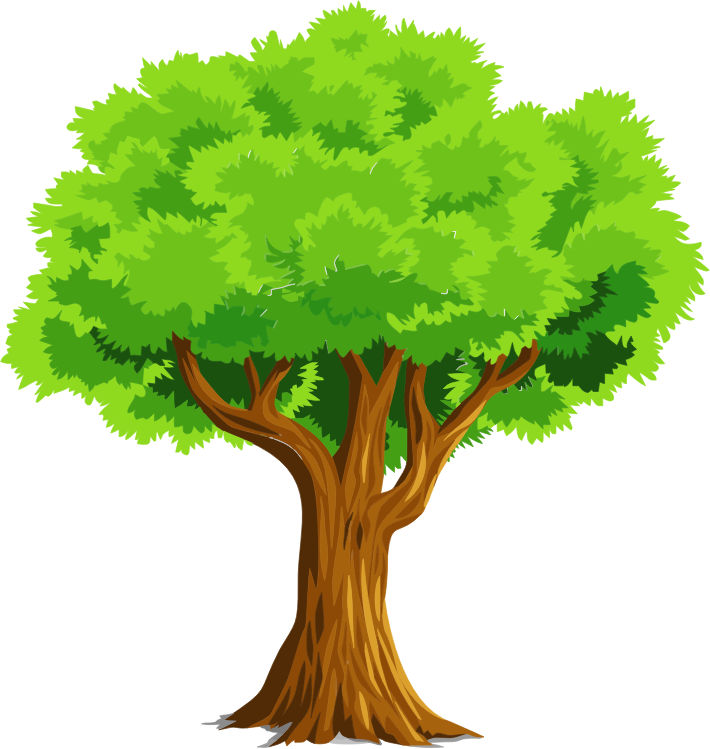 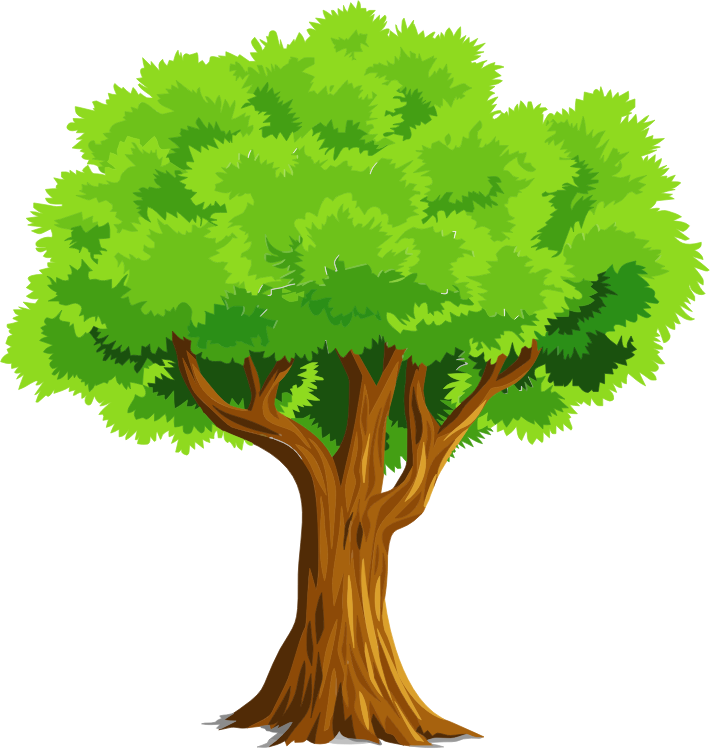 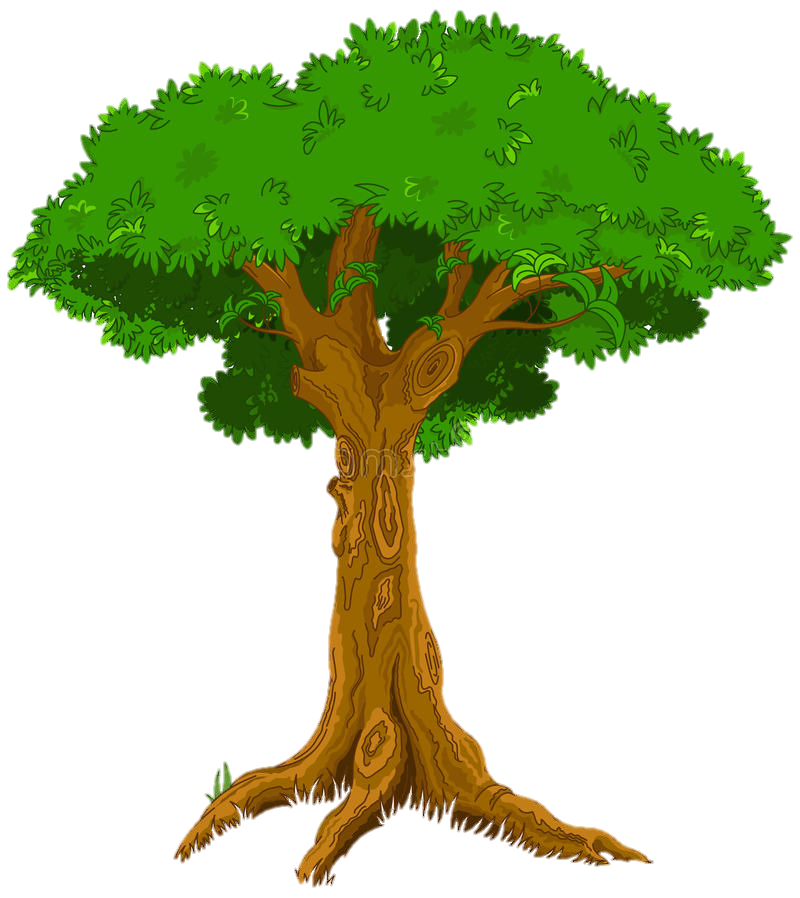 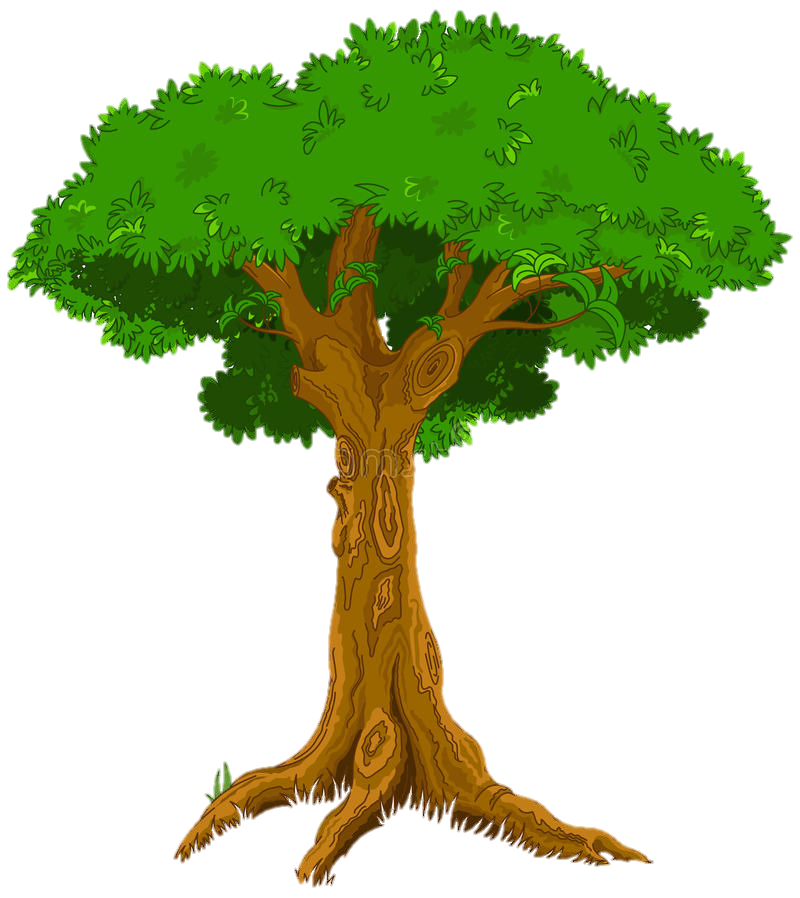 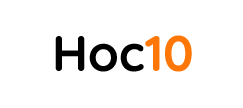 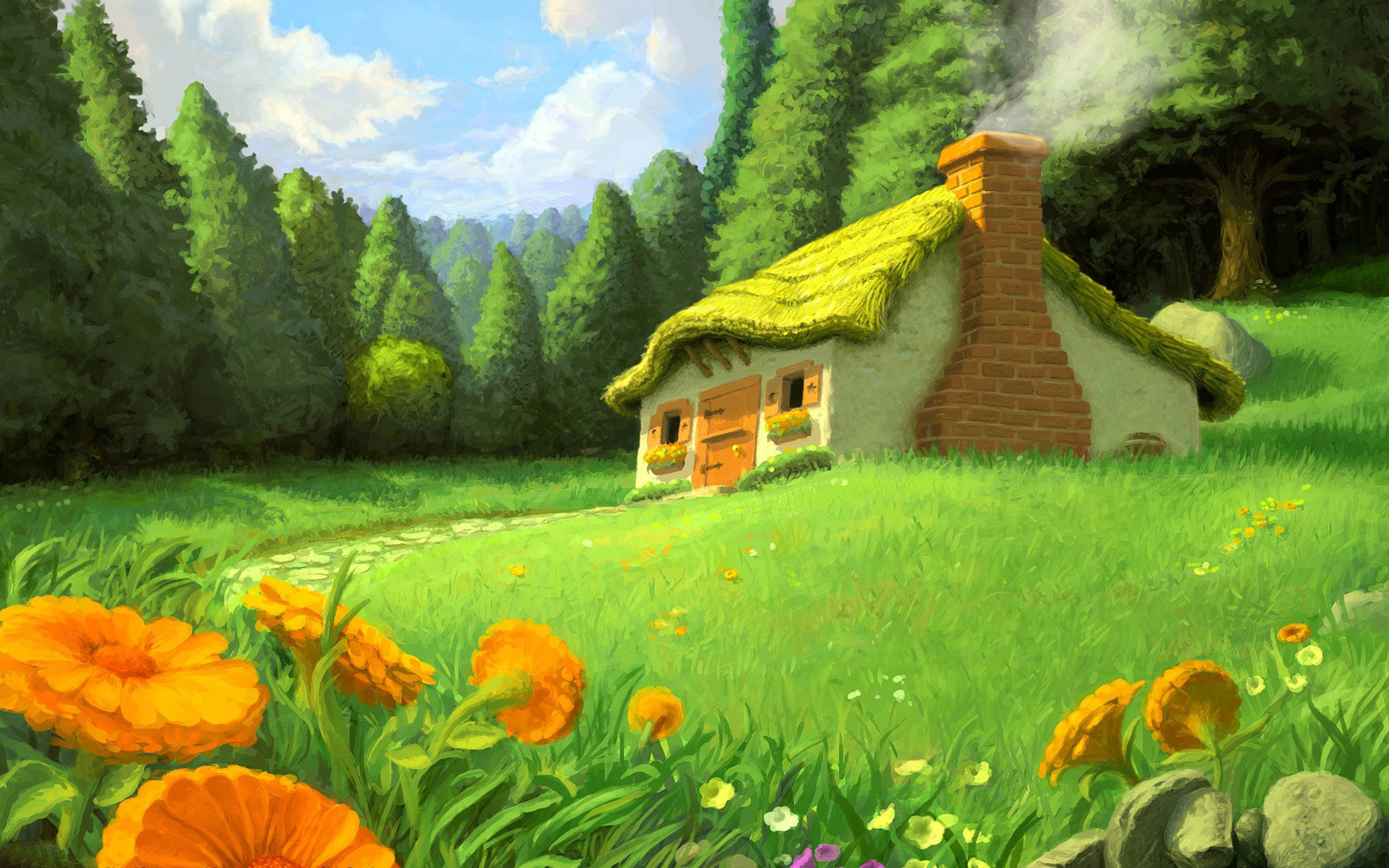 Bắt đầu!
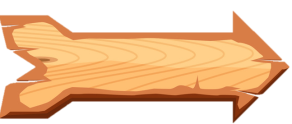 3 - 2 =
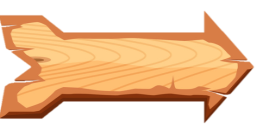 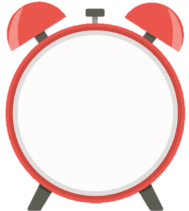 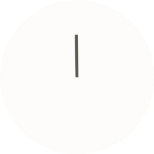 A.6
D.1
B.8
C.3
HẾT GIỜ
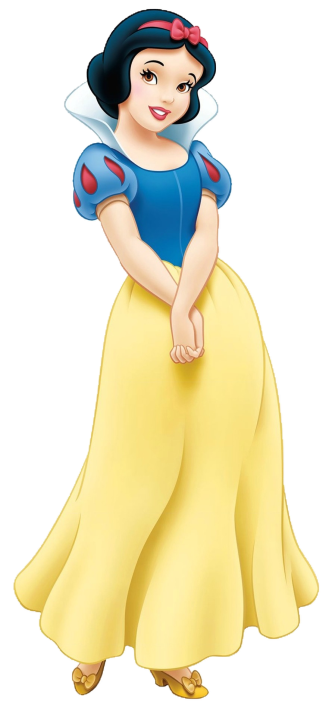 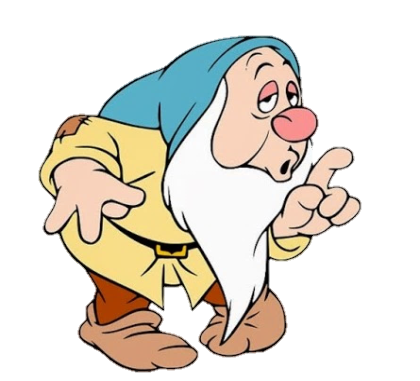 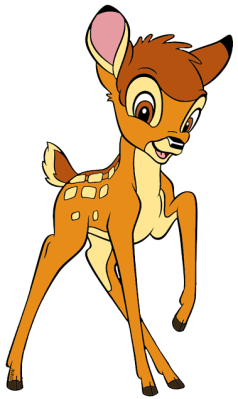 ĐÚNG RỒI
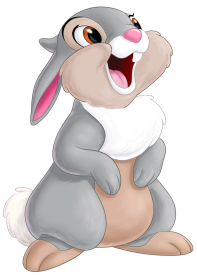 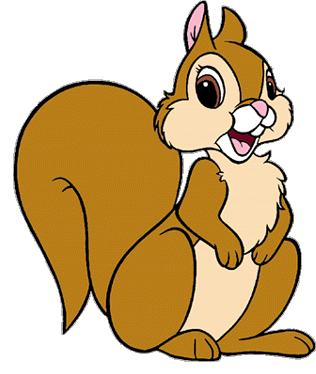 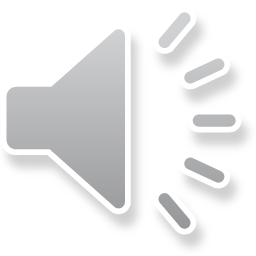 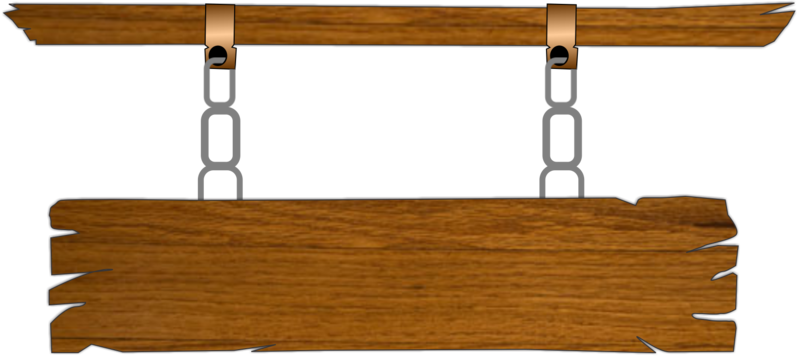 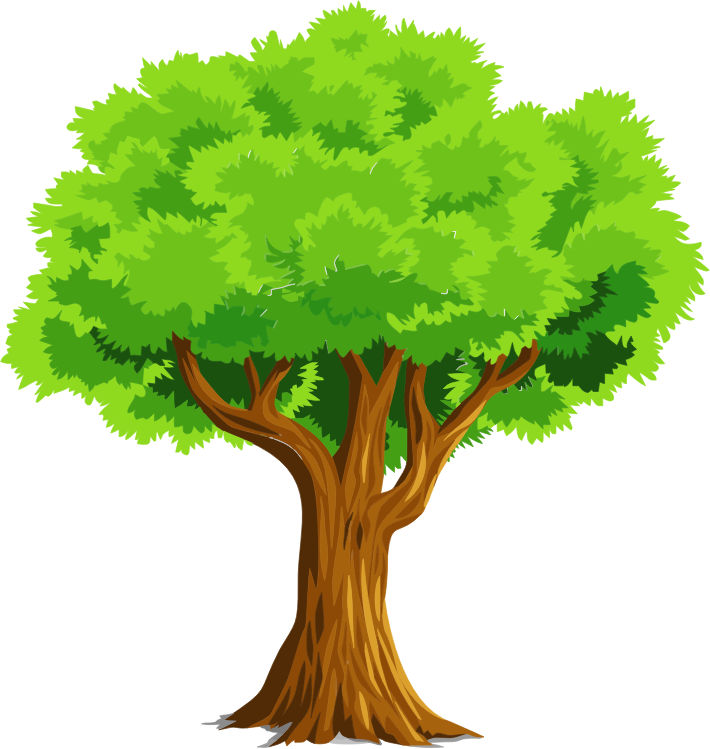 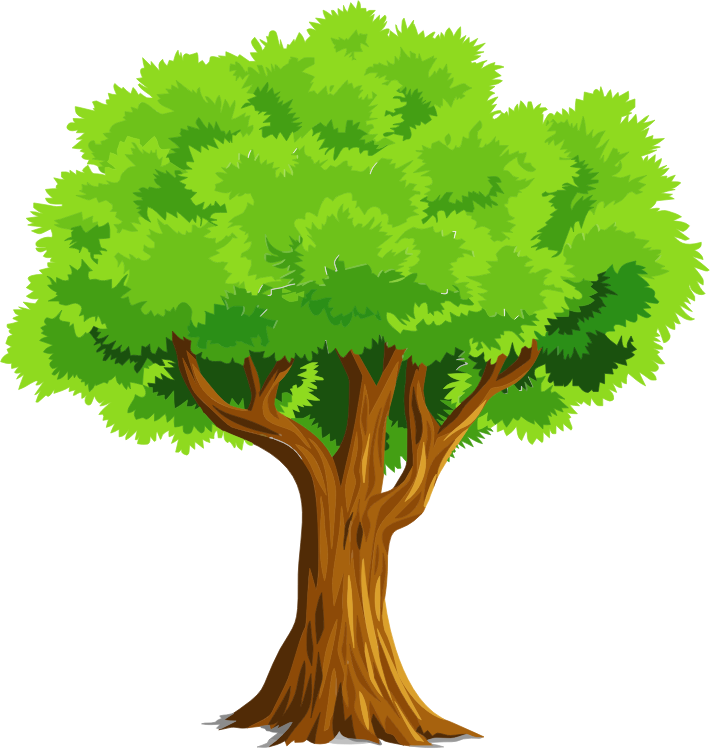 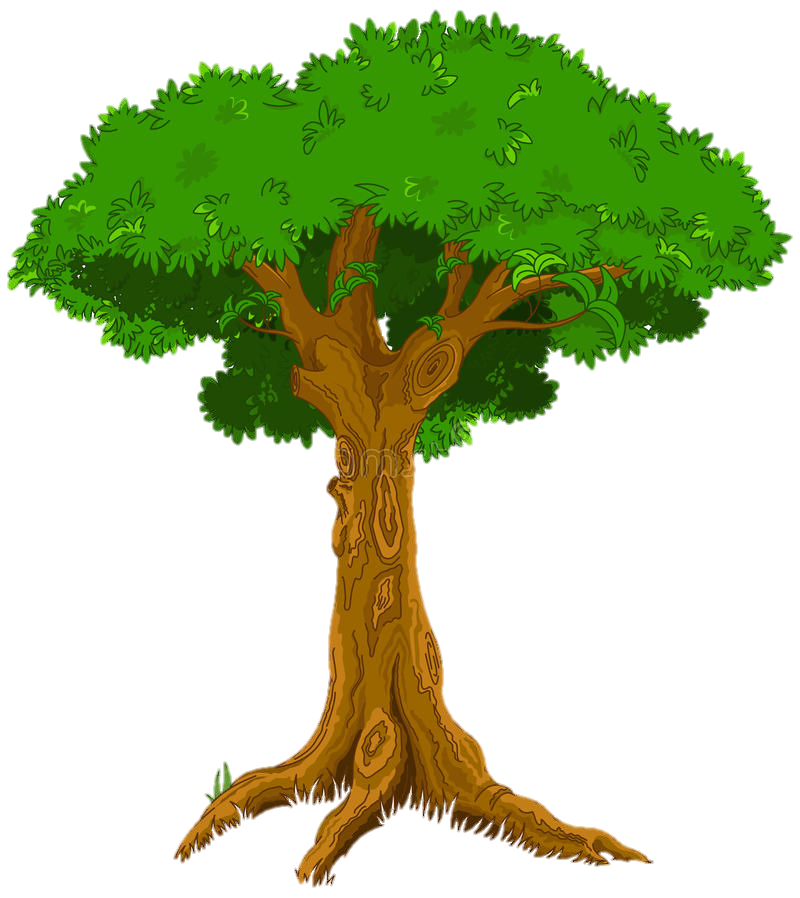 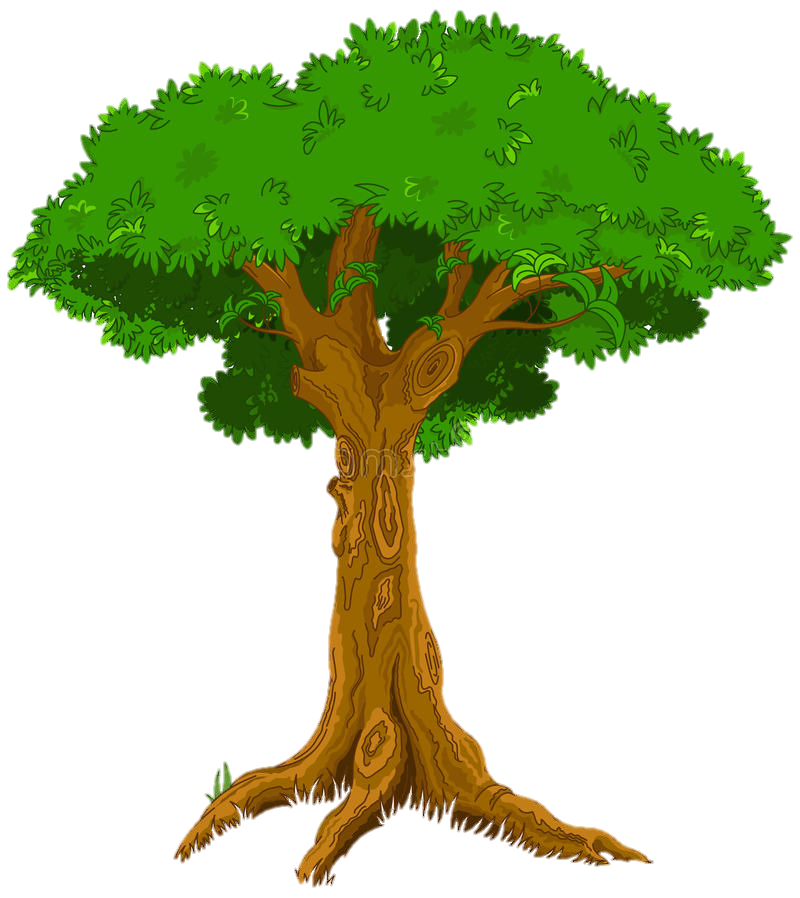 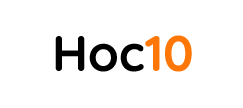 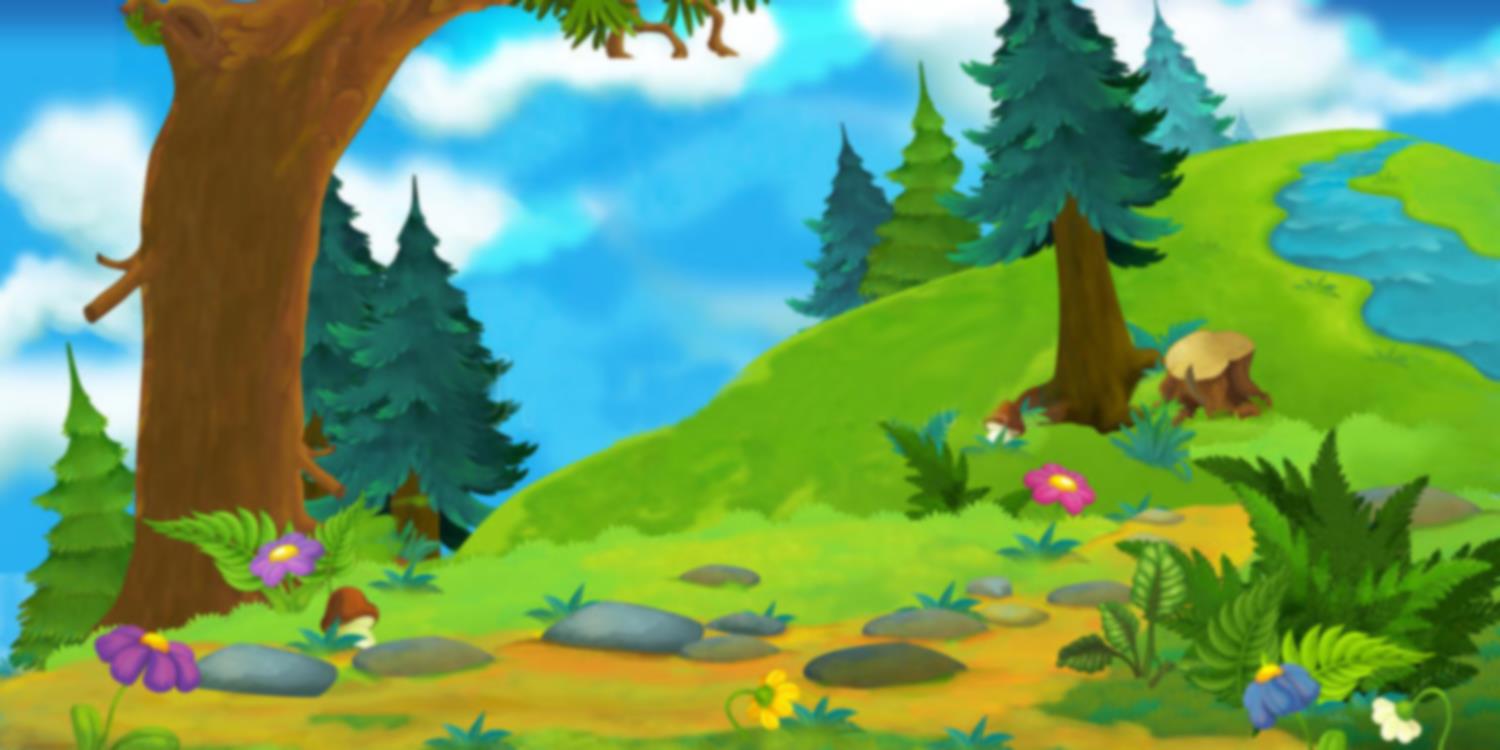 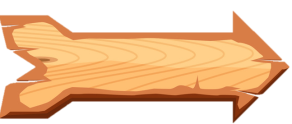 Bắt đầu!
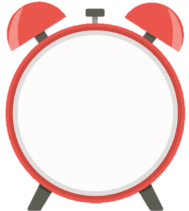 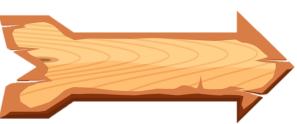 5 - 4 =
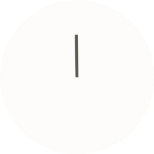 A.0
D.3
B.1
C.2
HẾT GIỜ
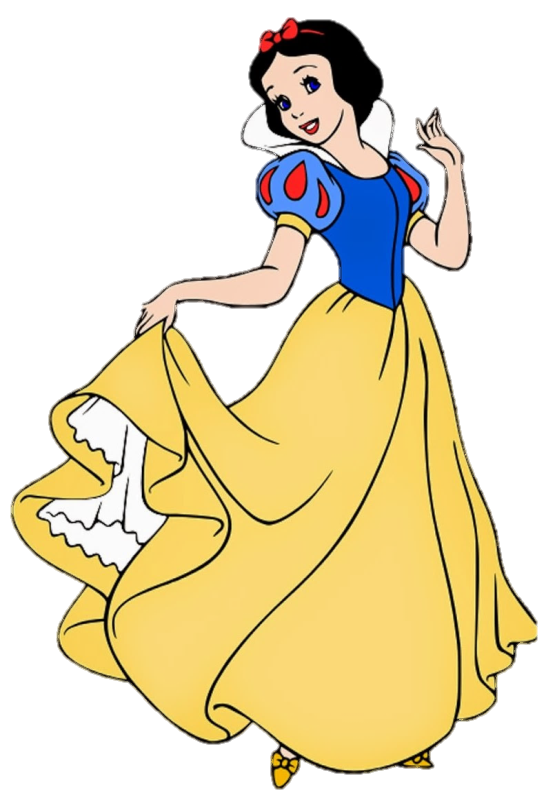 ĐÚNG RỒI
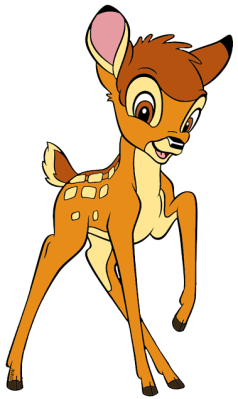 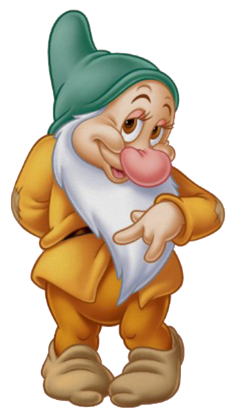 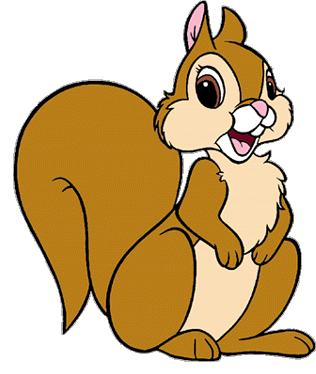 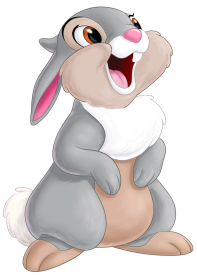 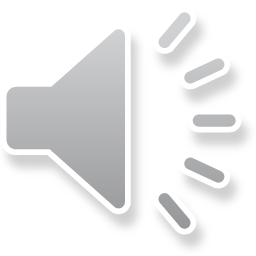 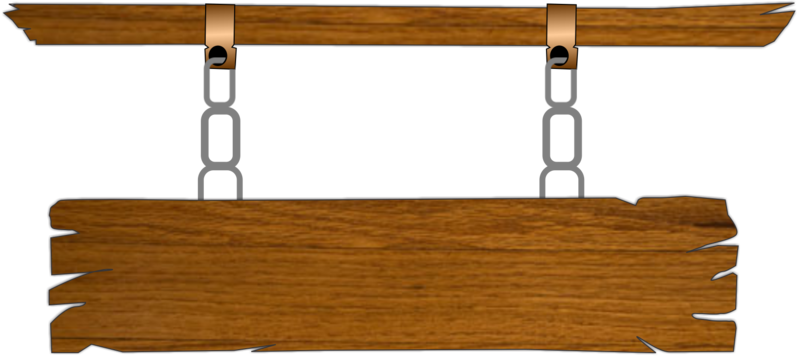 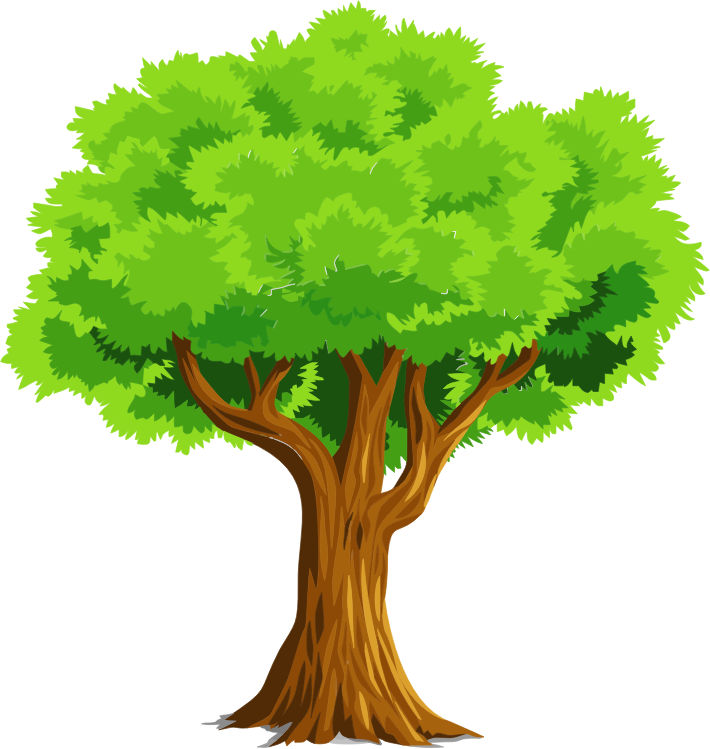 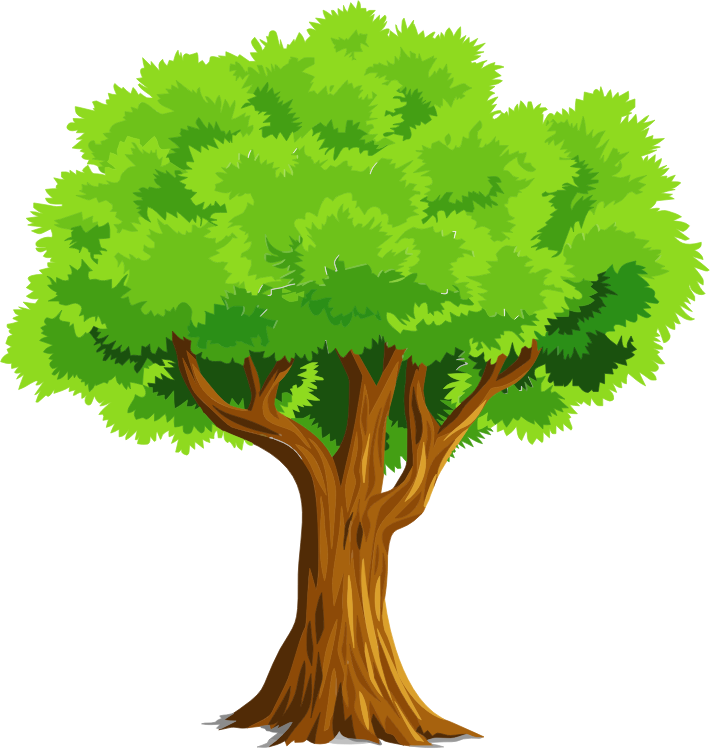 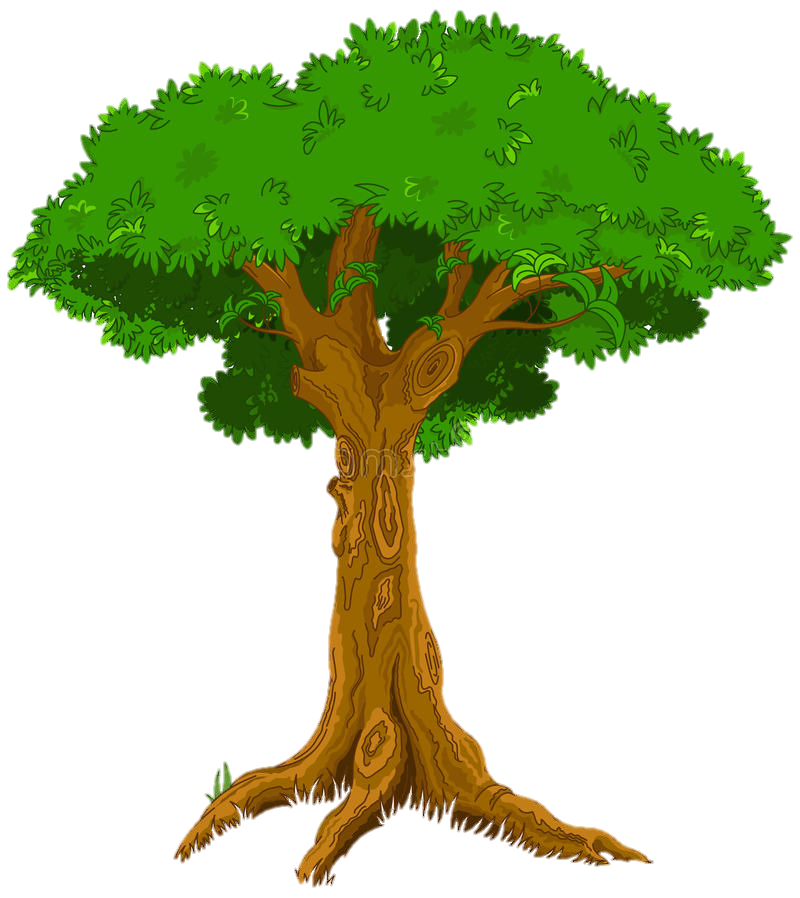 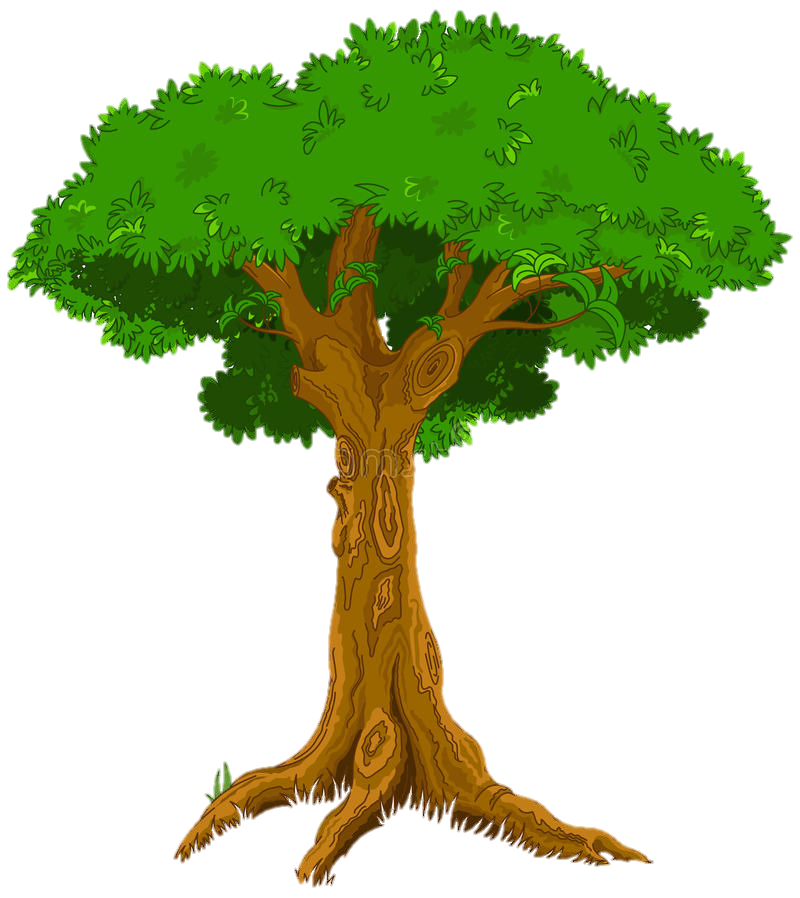 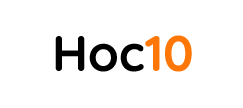 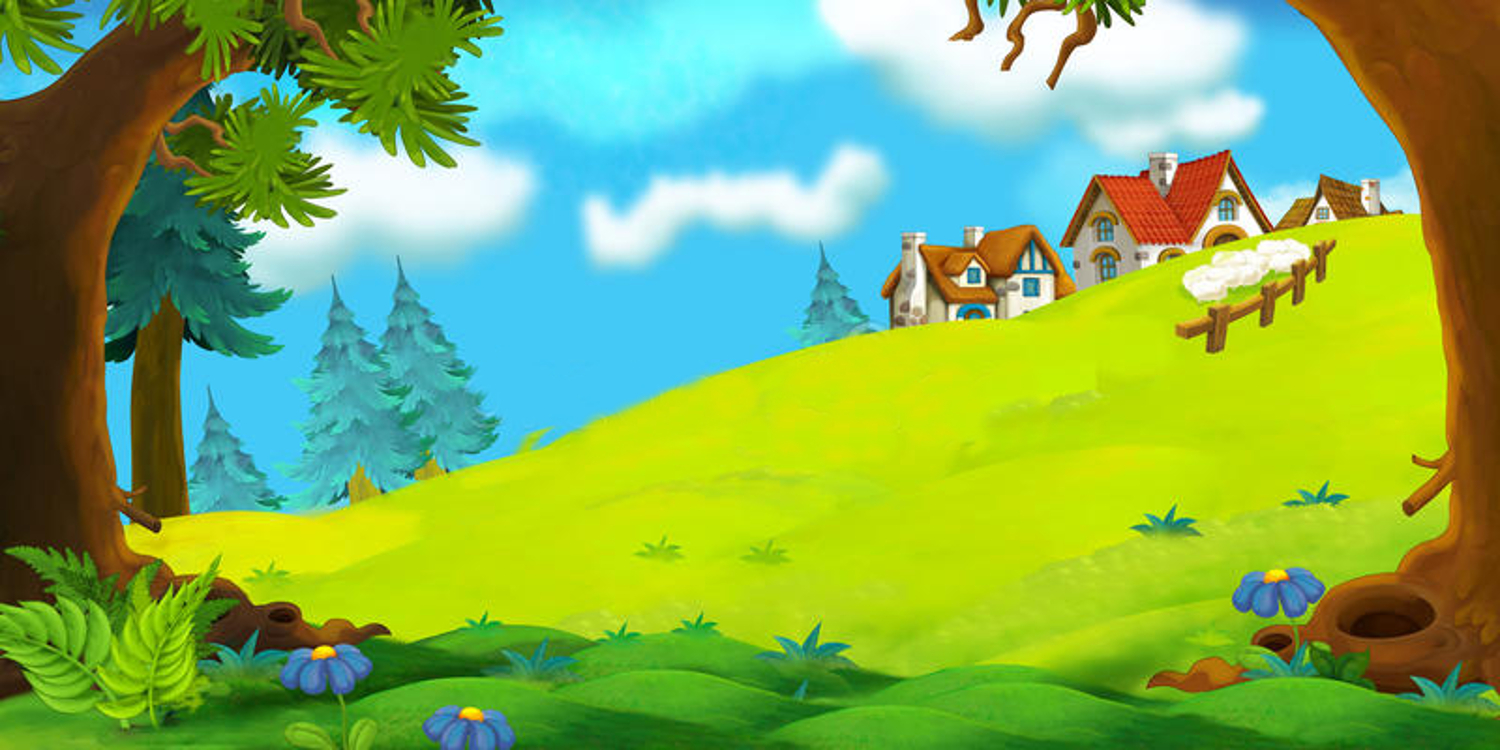 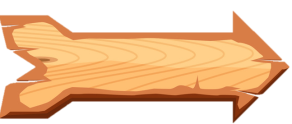 Bắt đầu!
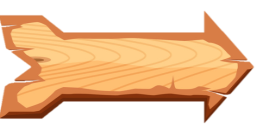 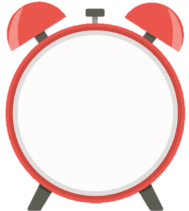 6 - 1 =
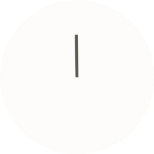 A.5
D.2
B. 4
C.3
HẾT GIỜ
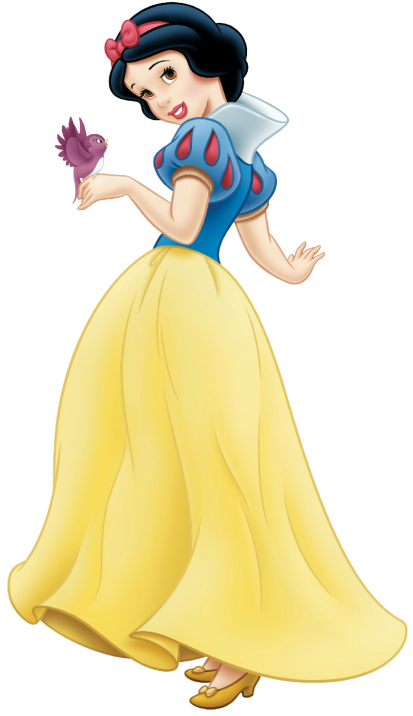 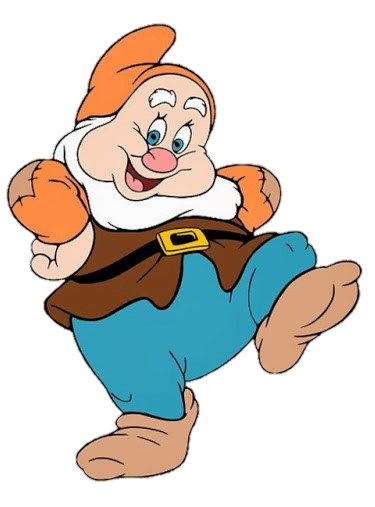 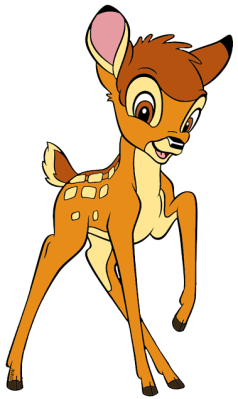 ĐÚNG RỒI
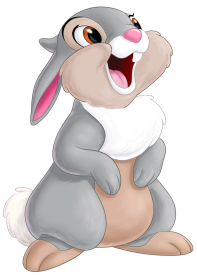 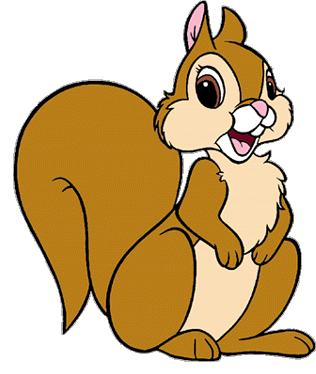 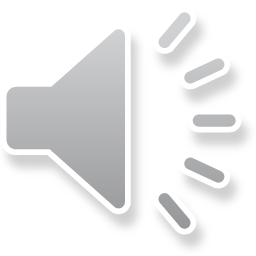 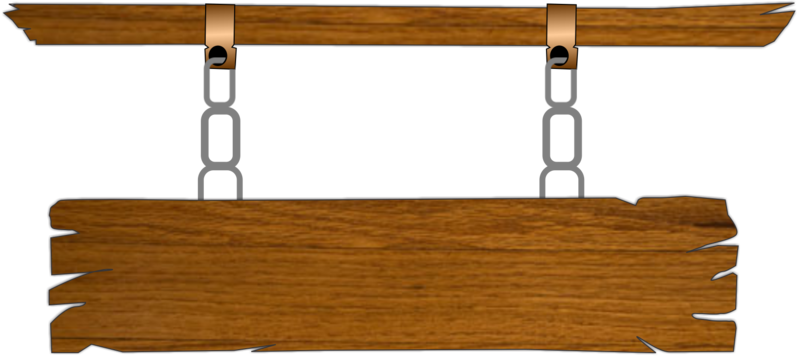 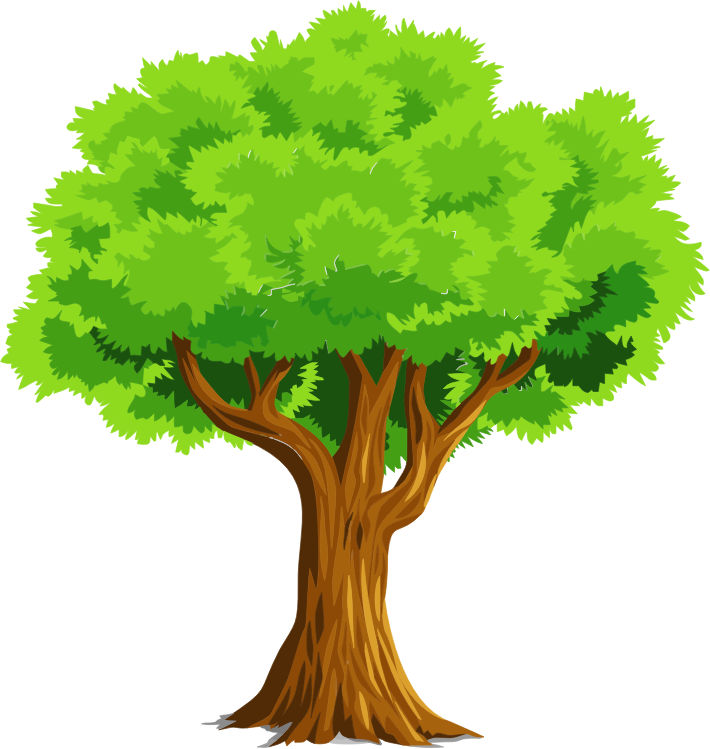 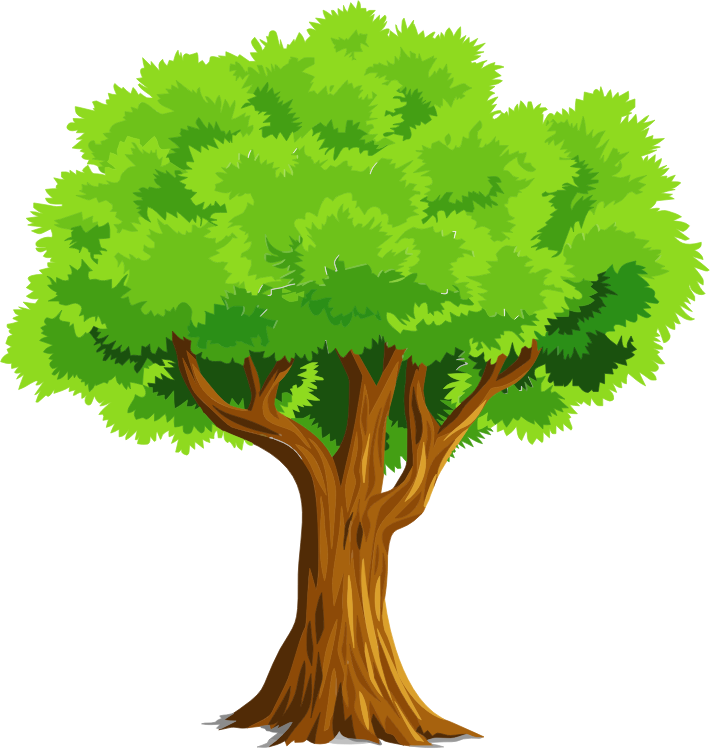 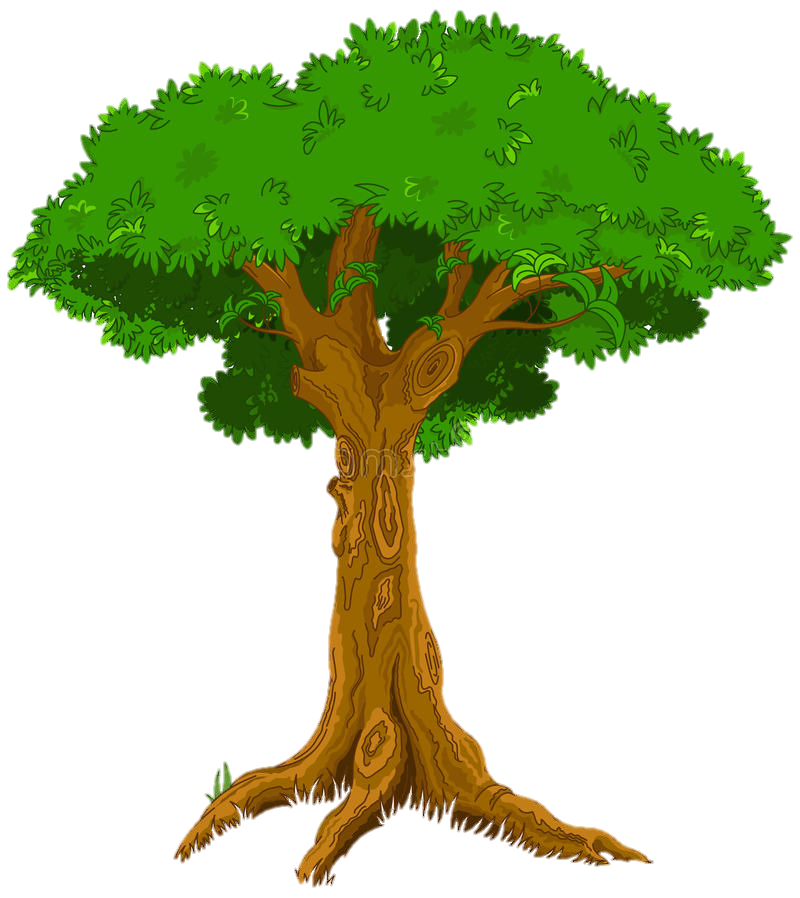 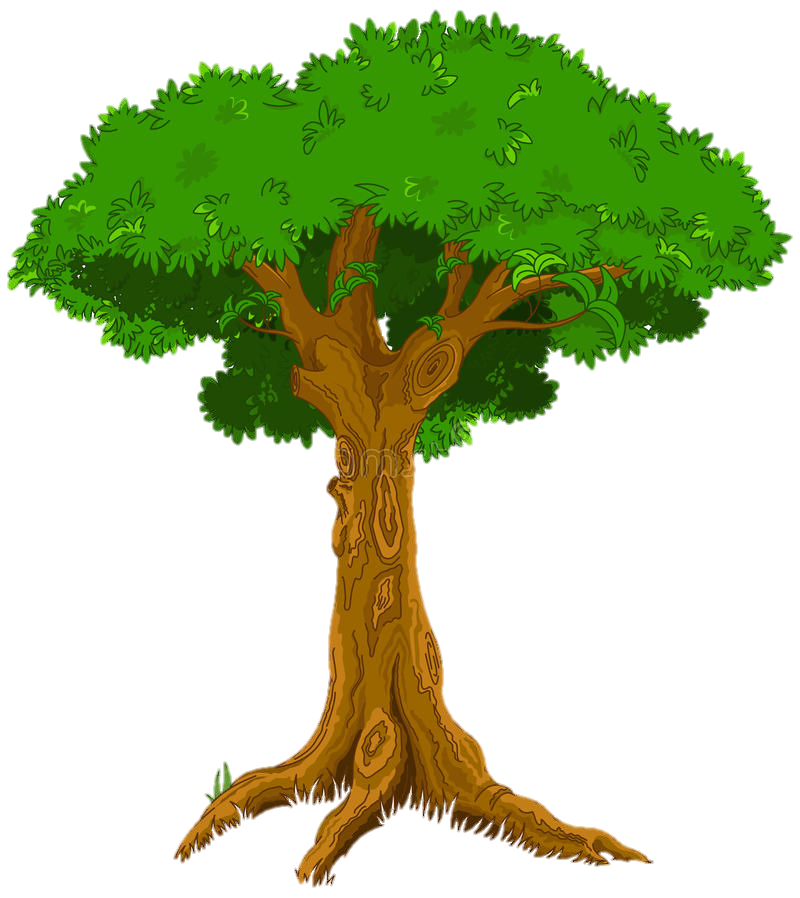 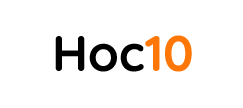 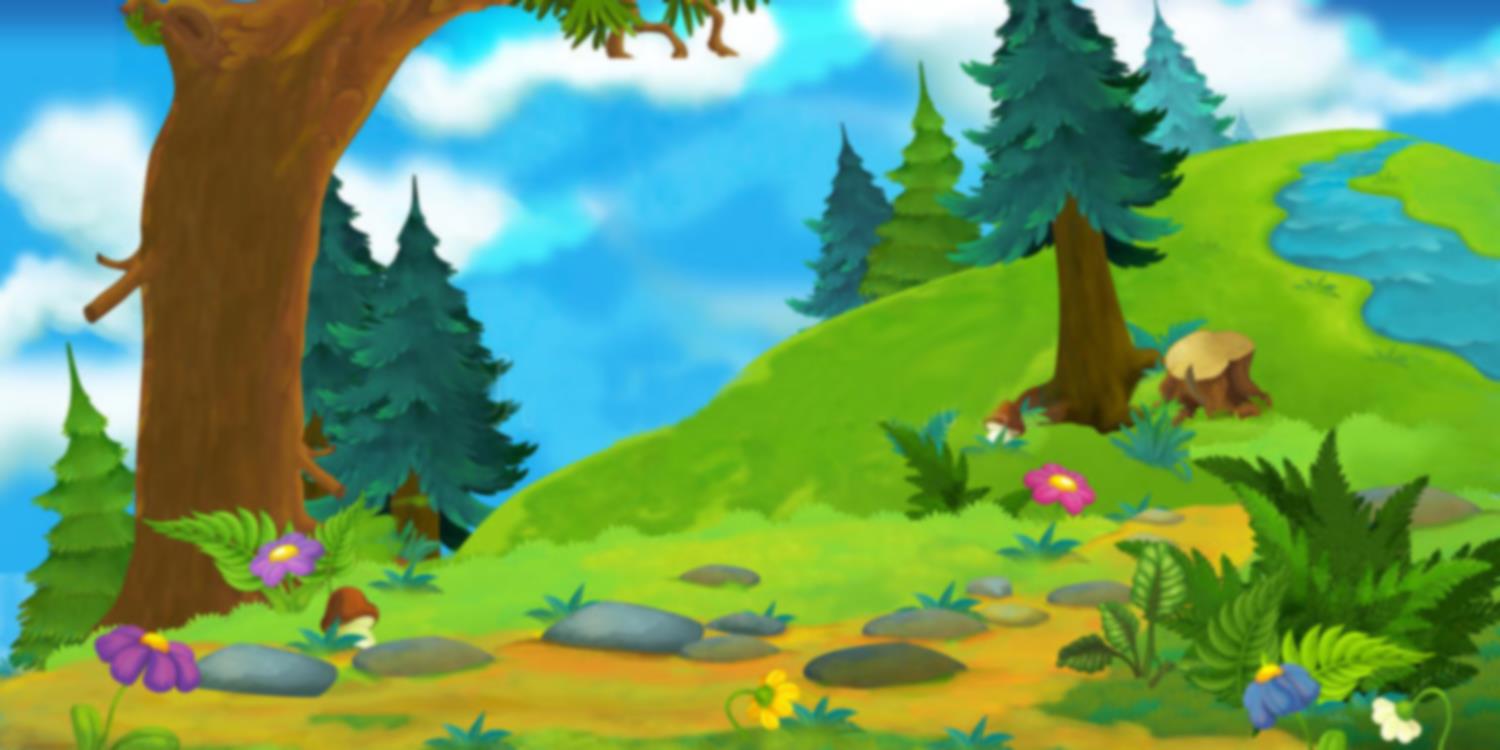 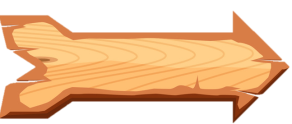 Bắt đầu!
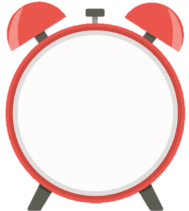 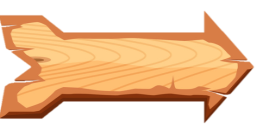 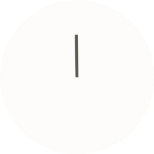 4 - 3 =
A.0
D.3
B.1
C.2
HẾT GIỜ
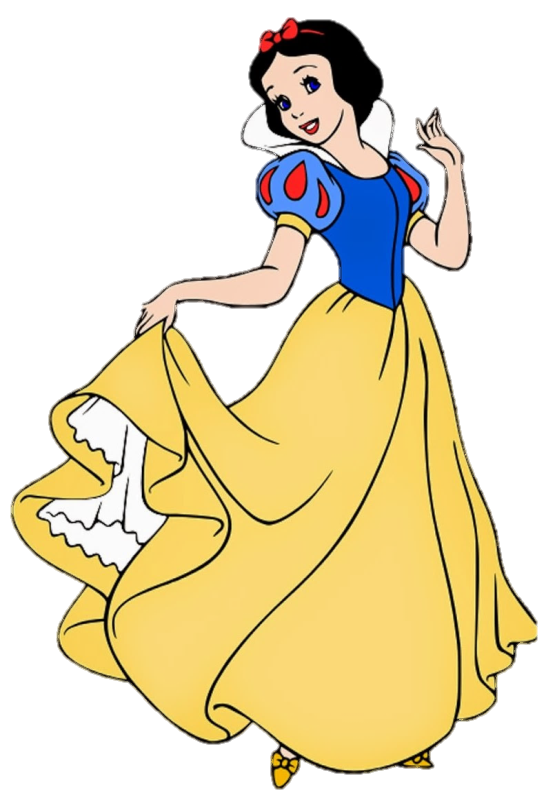 ĐÚNG RỒI
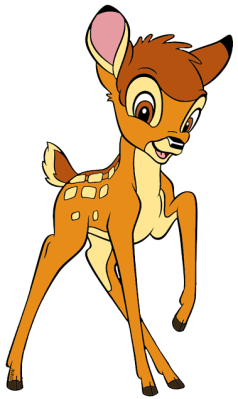 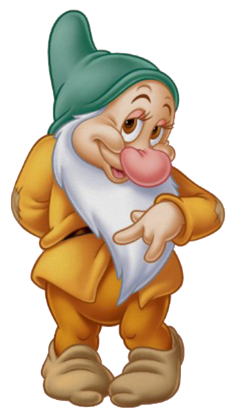 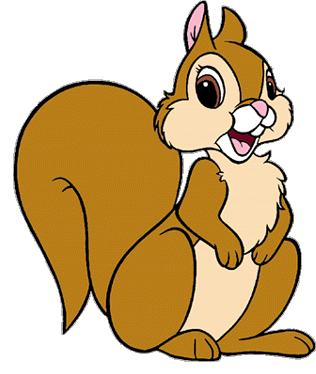 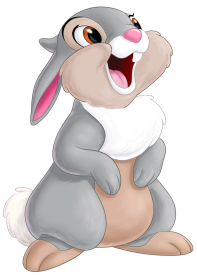 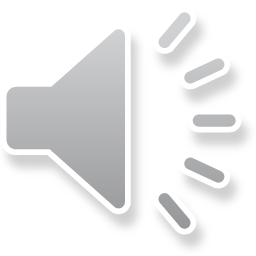 2. Tính
1 – 1 
4 – 1
3 – 1
5 – 2 
2 – 1
3 – 2
5 – 4 
6 – 1
4 – 3
= 3
= 0
= 1
= 3
= 1
= 5
= 2
= 1
= 1
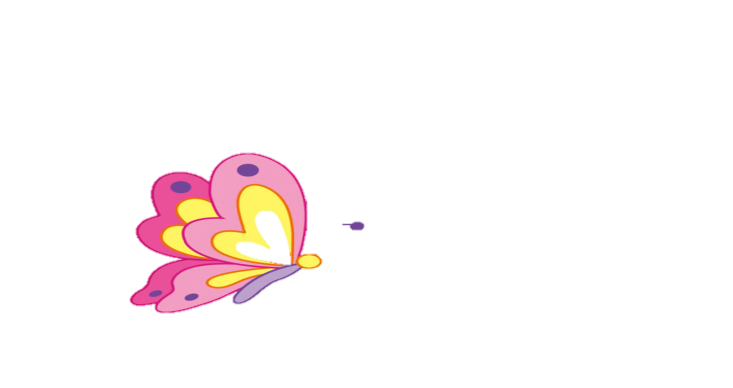 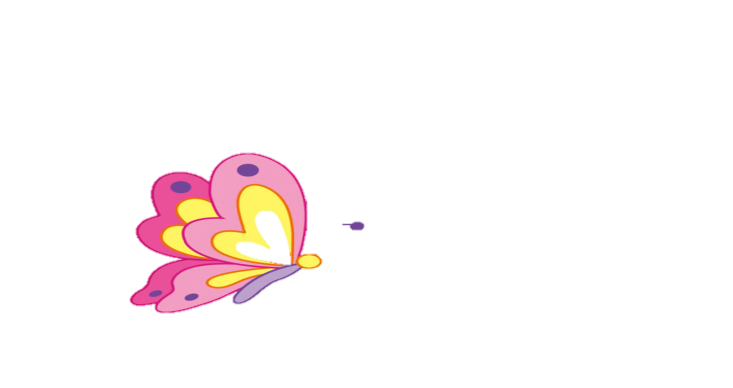 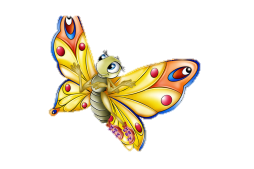 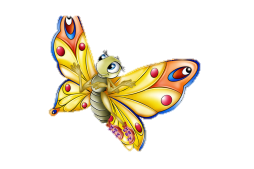 3.   Chọn kết quả đúng với mỗi phép tính
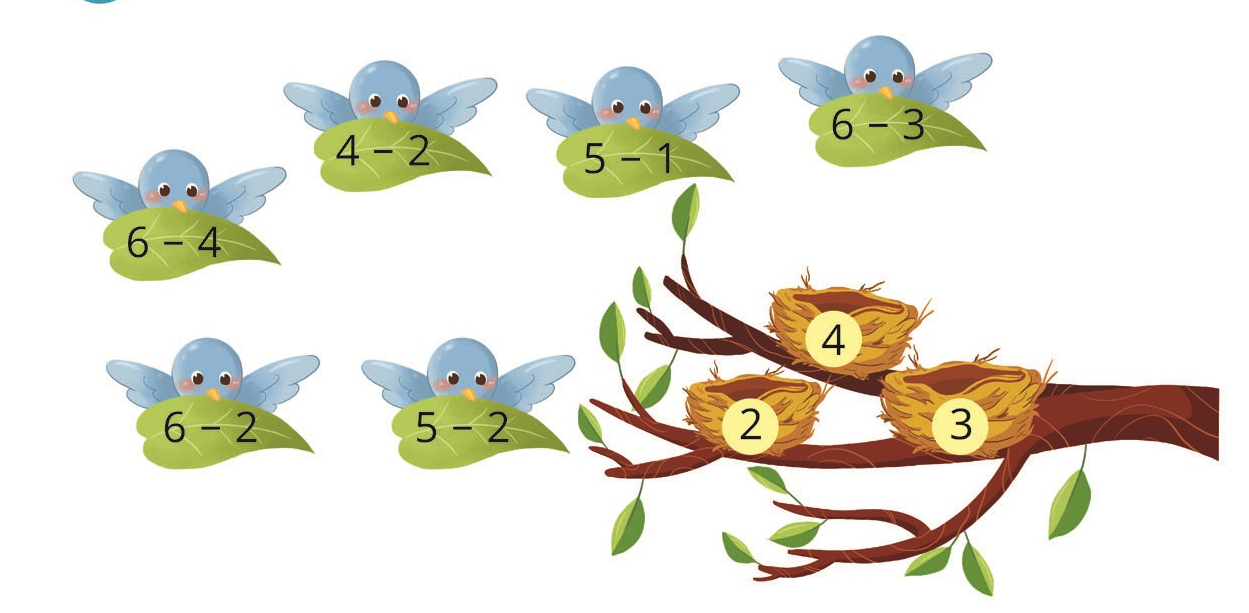 3.   Chọn kết quả đúng với mỗi phép tính
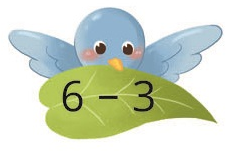 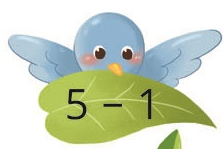 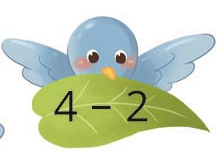 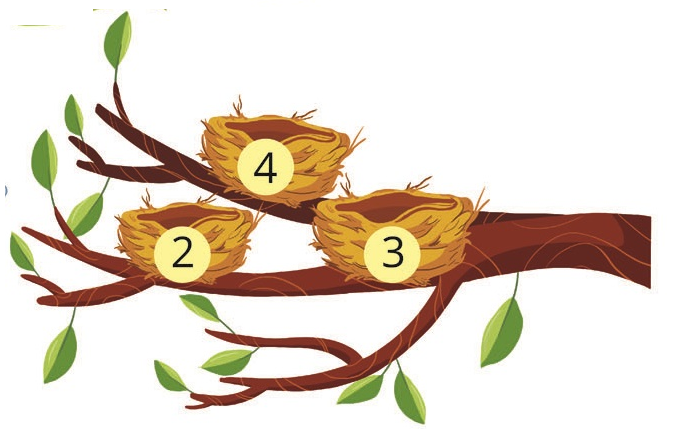 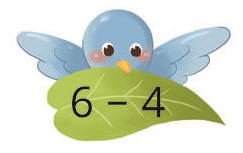 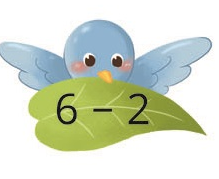 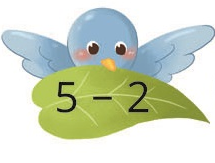 4. Nêu phép tính thích hợp với mỗi tranh vẽ.
a)
b)
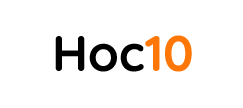 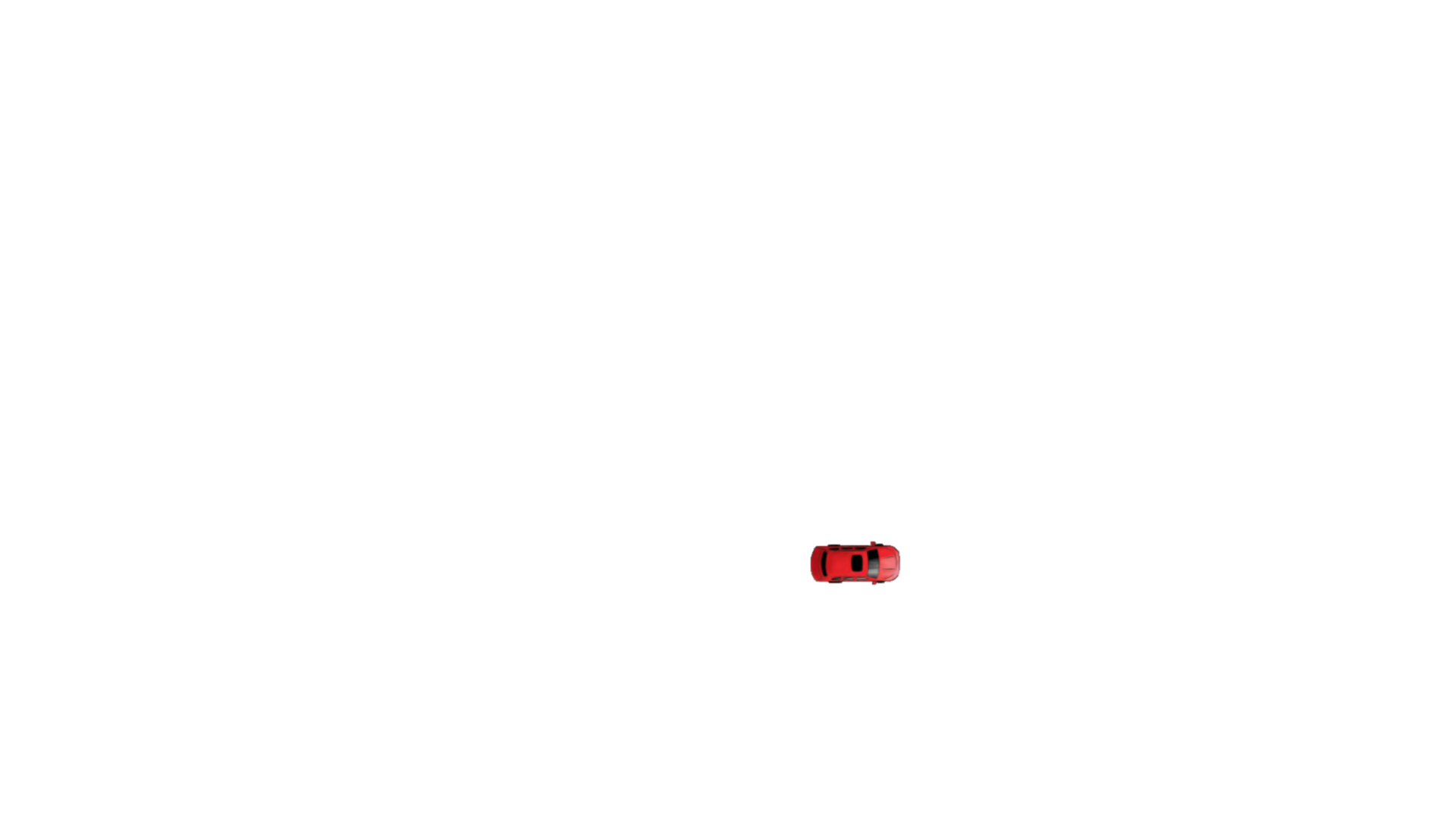 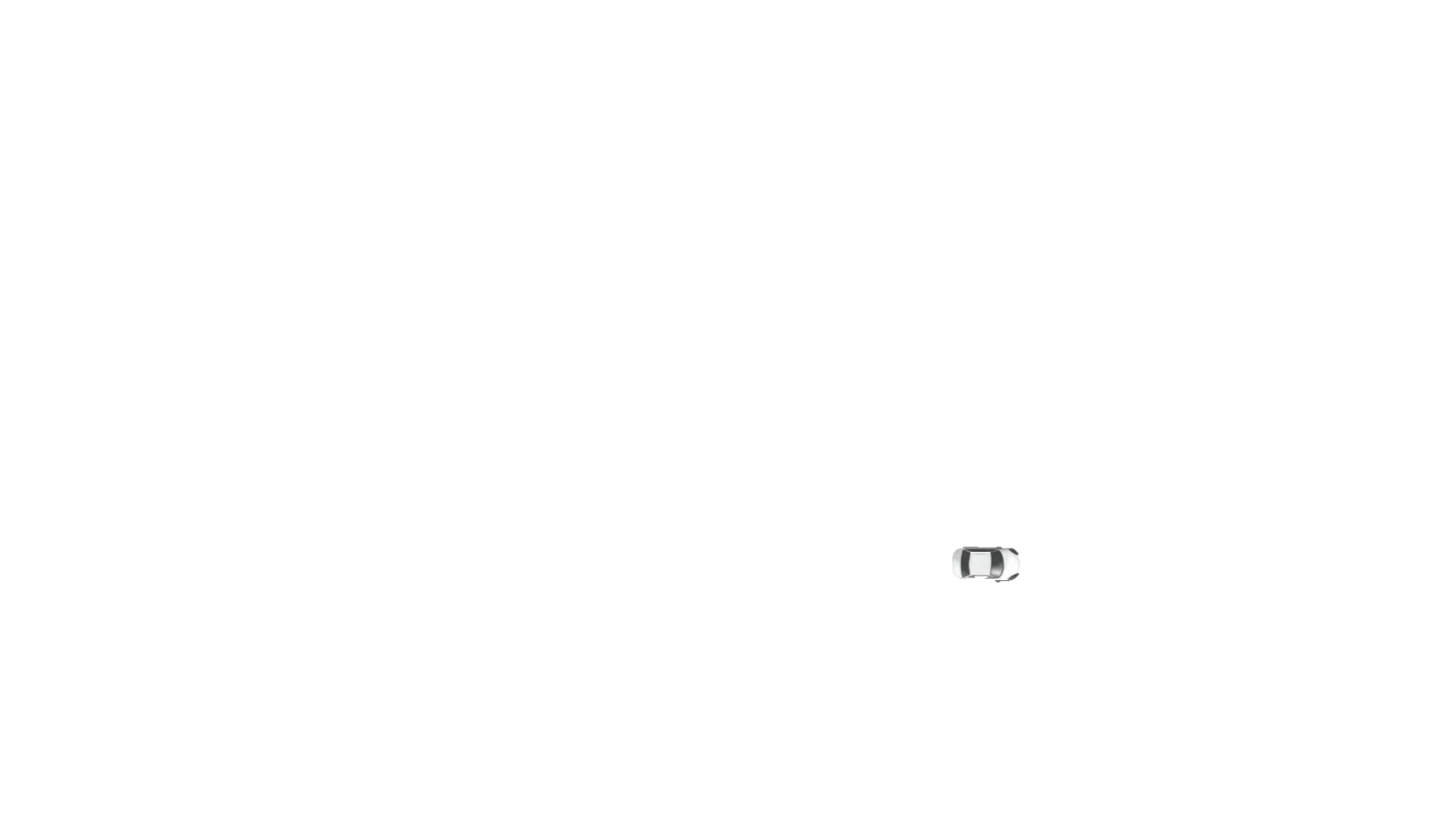 6      -      3      =      3
4.  Nêu phép trừ thích hợp với mỗi tranh vẽ:
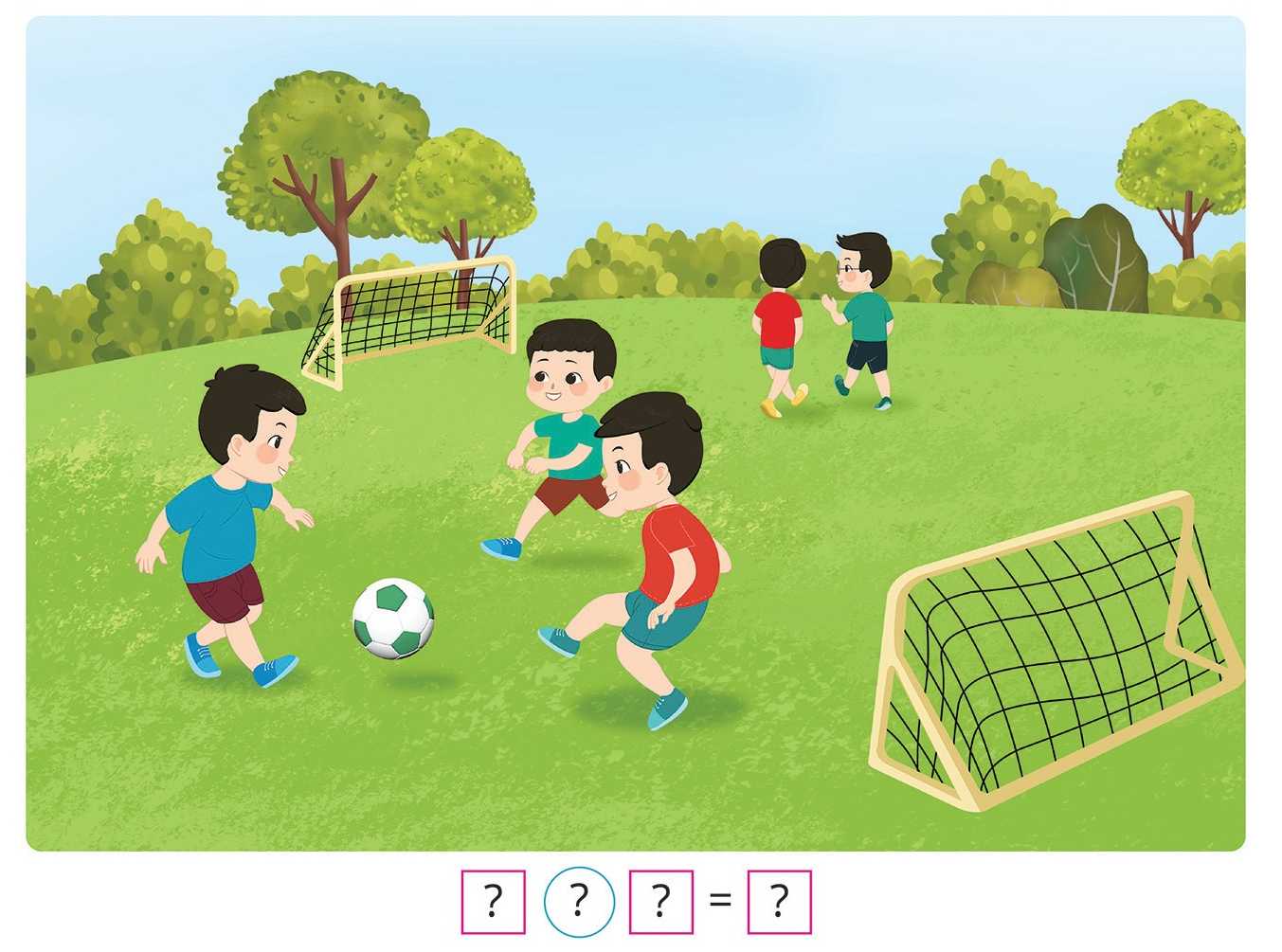 6      -      3      =      3
5     -      2      =      3
Các em hãy kể các 
tình huống trong 
thực tế về phép trừ 
trong phạm vi 6
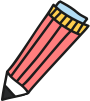 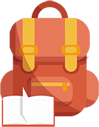 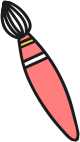 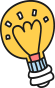 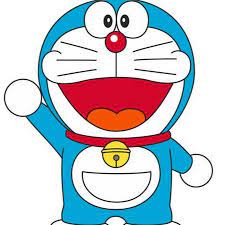 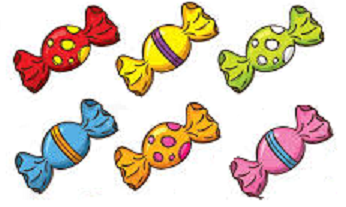 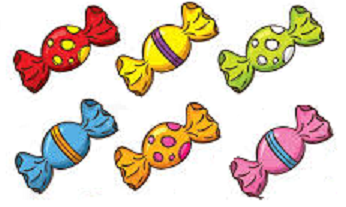